Latest Developments in NGS
PLSCSurvey Summit
March 3, 2012
Agenda
Improvements in the NSRS
MultiYear CORS Solution ->NAD83 (2011)
Geoid12
New Data Sheets
DS-World
OPUS 
CDOT CORS/OPUS Team Efforts
GRAV-D
CBLs
LOCUS
RTN
NGS Advisor Program
New Datums (2022)
CHANGE
Improvements
NGSNational Spatial Reference System(NSRS) Improvements
TIME		NETWORK		       LOCAL
NETWORK	     SPAN	ACCURACY		    ACCURACY

NAD 27		    1927-1986	10 meter	s		(1 part in 100,000)

NAD83(86)	    1986-1990	1 meter			(1 part in 100,000)

NAD83(199x)* 	     1990-2007	0.1 meter              B-order  (1 part in 1 million)
	HARN			                             A-order (1 part in 10 million)

NAD83(NSRS2007)   2007 -	0.01 meter		   0.01 meter
    (CORS)
CHANGE
IMPROVEMENTS
* CO was completed and adjusted in 2007
National Spatial Reference System (NSRS)
The NSRS is a consistent coordinate system that defines latitude, longitude, height, scale, gravity, and orientation throughout the United States.
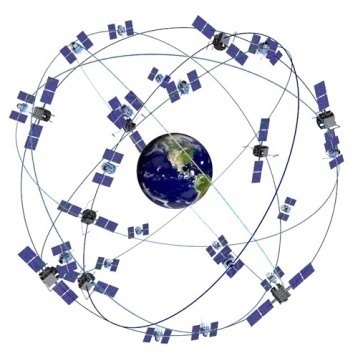 One common datum
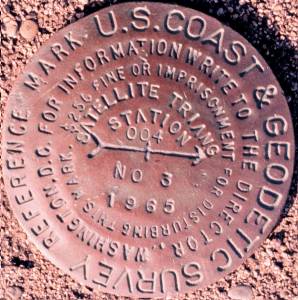 Evolving from passive  active  
real-time augmentations
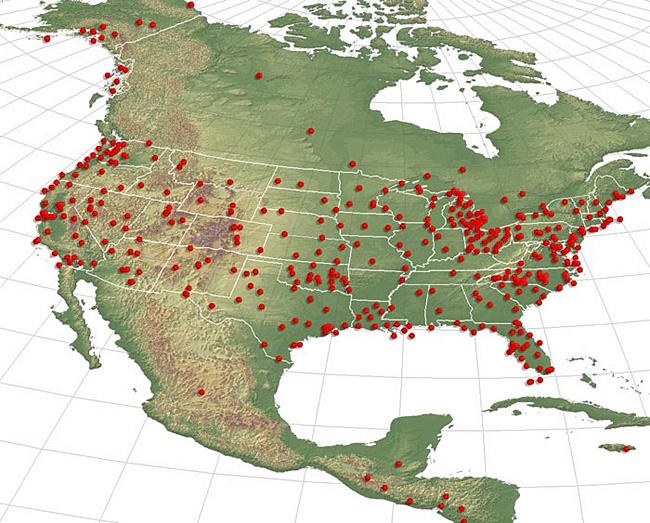 [Speaker Notes: NGS provides users with a consistent national coordinate system, which includes:

 Latitude 
 Longitude
 Height 
 Scale
 Gravity
 Orientation]
The NSRS has evolved
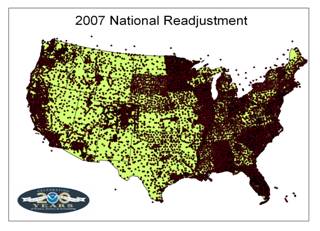 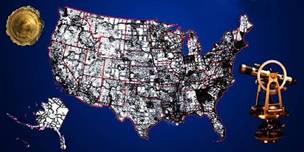 1 Million Monuments
(Separate Horizontal and Vertical Systems)
70,000 Passive Marks
(3-Dimensional)

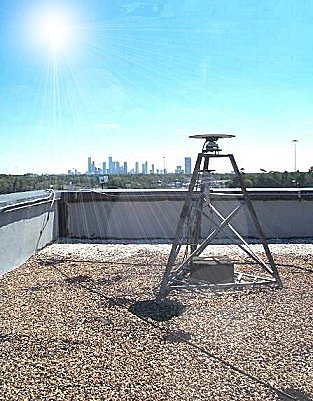 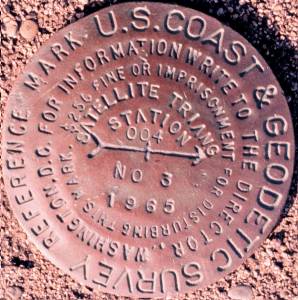 Passive Marks
(Limited Knowledge of Stability)
1,500 CORS
(Time Dependent System Possible; 4-Dimensional)

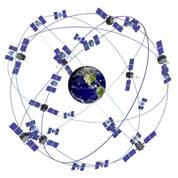 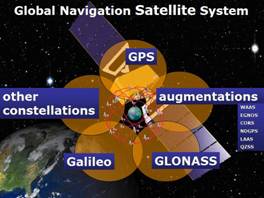 GPS CORS    GNSS CORS
“PASSIVE” NETWORKmarks in the ground 1.5 million marks in theNational Geodetic Survey databaseNSRS
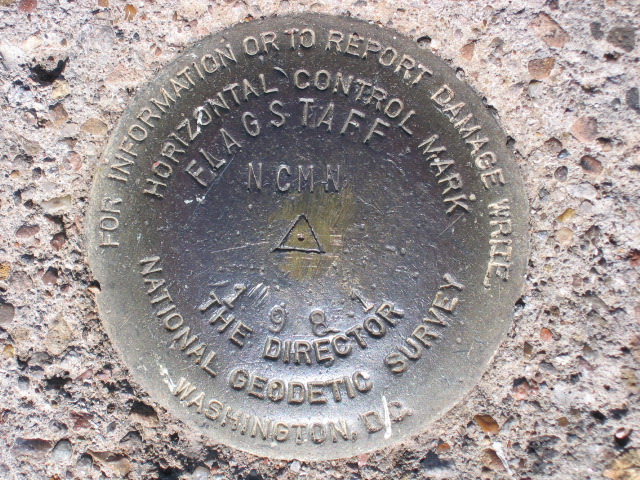 These marks provide:
Horizontal position, or
Horizontal position and ellipsoid height, or
Orthometric Heights, or  
Both Horizontal and Vertical values
Tidal Information
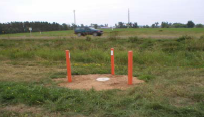 “ACTIVE” Geodetic Network
Continuously Operating Reference Stations
CORS

NSRS
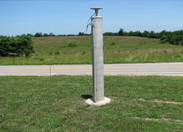 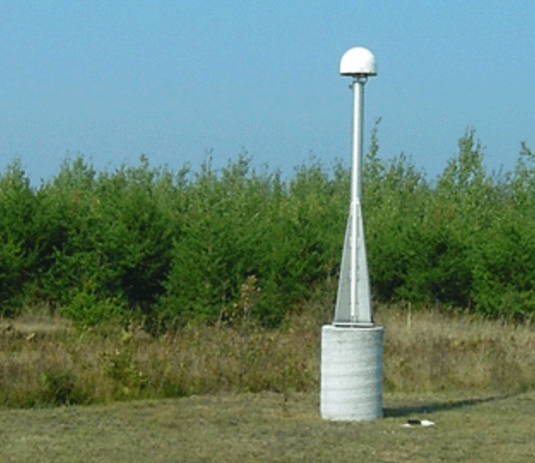 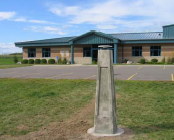 CORS
NAD83 (2011)and theMultiYear CORS Solution
Previous/Current Reference Frame
NAD 83(CORS96)
Epoch 2002.00
ITRF00
New Reference Frame
NAD 83(2011)
Epoch 2010.00
IGS08
Epoch of Observation
A (very) brief history of NAD 83
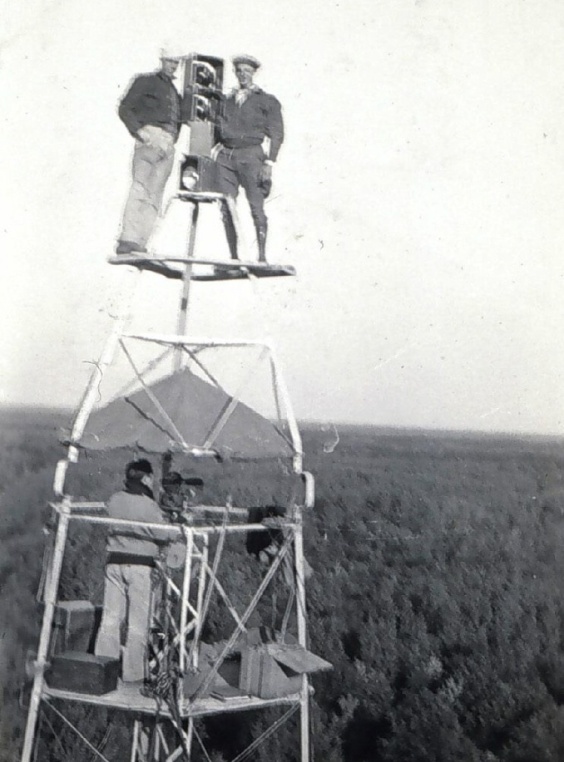 Original realization completed in 1986
Consisted (almost) entirely of classical (optical) observations
“High Precision Geodetic Network” (HPGN) and “High Accuracy Reference Network” (HARN) realizations
Most done in 1990s, essentially state-by-state
Based on GNSS but classical stations included in adjustments
National Re-Adjustment of 2007
NAD 83(CORS96) and (NSRS2007)
Simultaneous nationwide adjustment (GNSS only)
New realization: NAD 83(2011) epoch 2010.00
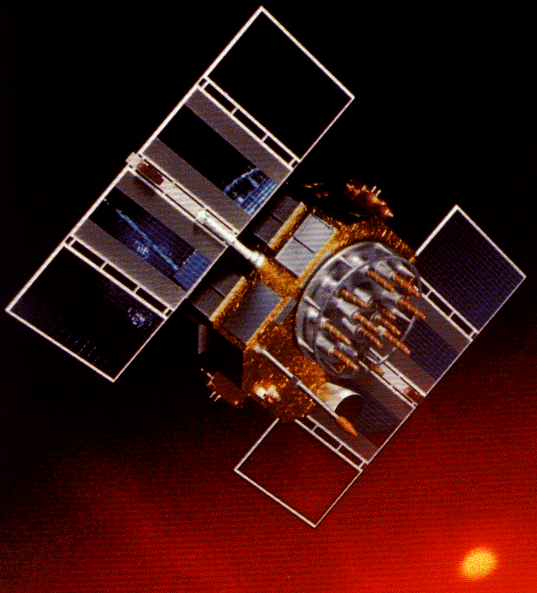 Multi-Year CORS Solution
Longer data spans
Absolute antenna calibrations
satellite transmitting and ground receiving antennas
most significant change
New network design—added redundancy
Delaunay triangulation over global sites and CORS backbone
tie remaining CORS to backbone as stars
IERS 2003 Conventions generally implemented
Updated model for station displacements due to ocean tidal loading
Updated models for troposphere propagation delays
Use current frame; first attempt to obtain a full history of products in a fully consistent framework
Why a Multi-Year CORS Solution?
Consistent coordinates and velocities from combined solution
Previous a mix of station and velocity sources, few ties to global frame
Previous vertical velocities of zero for most CORS
Aligned with most recent realization of global frame (IGS08)
IGS08 epoch 2005.0 (previous aligned at epoch 1997.0)
NAD 83 epoch 2010.0 (previous epochs of 2002.0 and 2003.0)
Major processing algorithm, modeling, metadata improvements
Conformance with current international conventions (IERS)
Absolute phase center antenna calibrations
Both ground (receiving) and satellite (transmitting) antennas
Previous (CORS96) used relative calibrations (significant change)
Highly accurate and consistent CORS coordinates and velocities determined using Best Available Methods
Needed because CORS network is foundation of NSRS
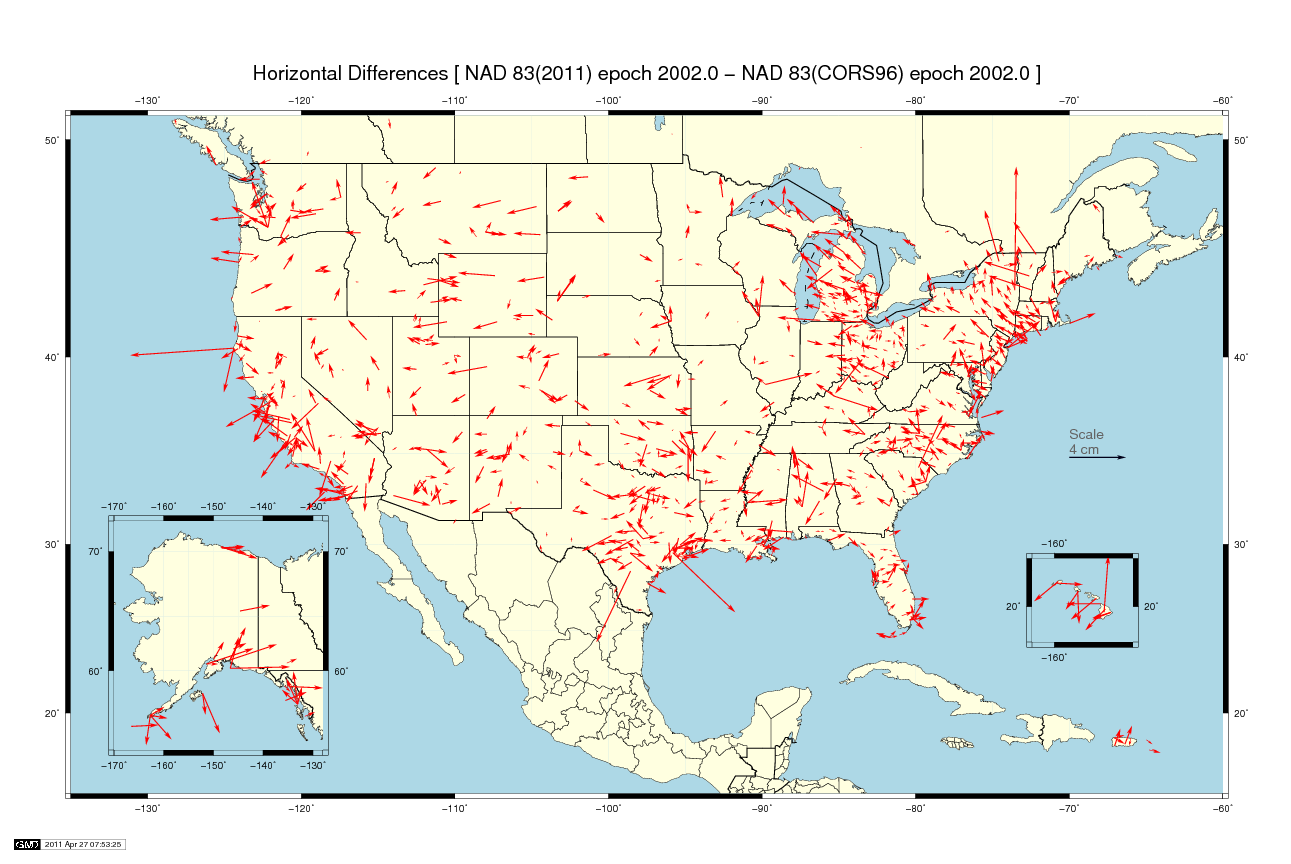 Mean horizontal shift = 0.2 cm (±2 cm) at epoch 2002.0
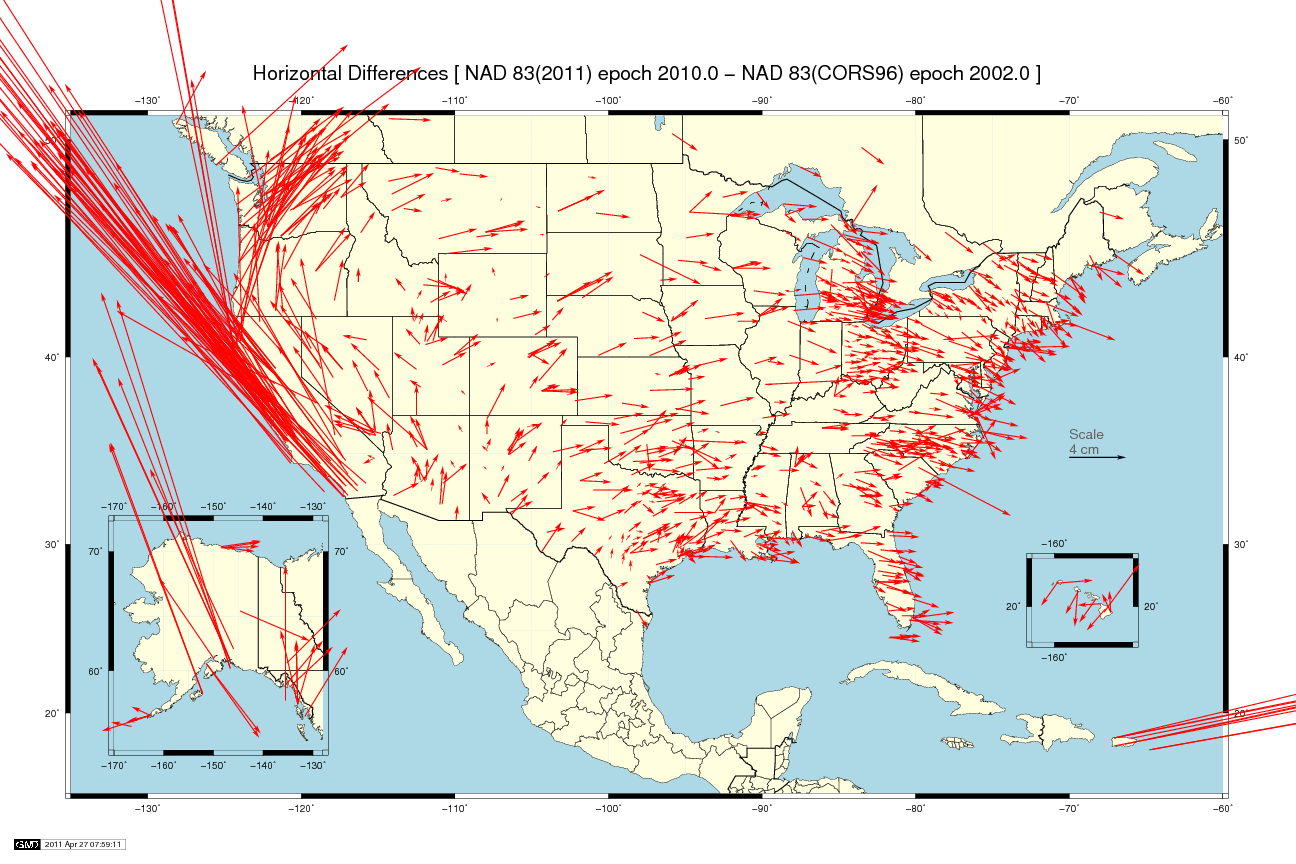 West CONUSmean shift = 1.1 cm
East CONUSmean shift = 0.1 cm
Mean horizontal shift = 2.0 cm (±8 cm) from 2002.02010.0
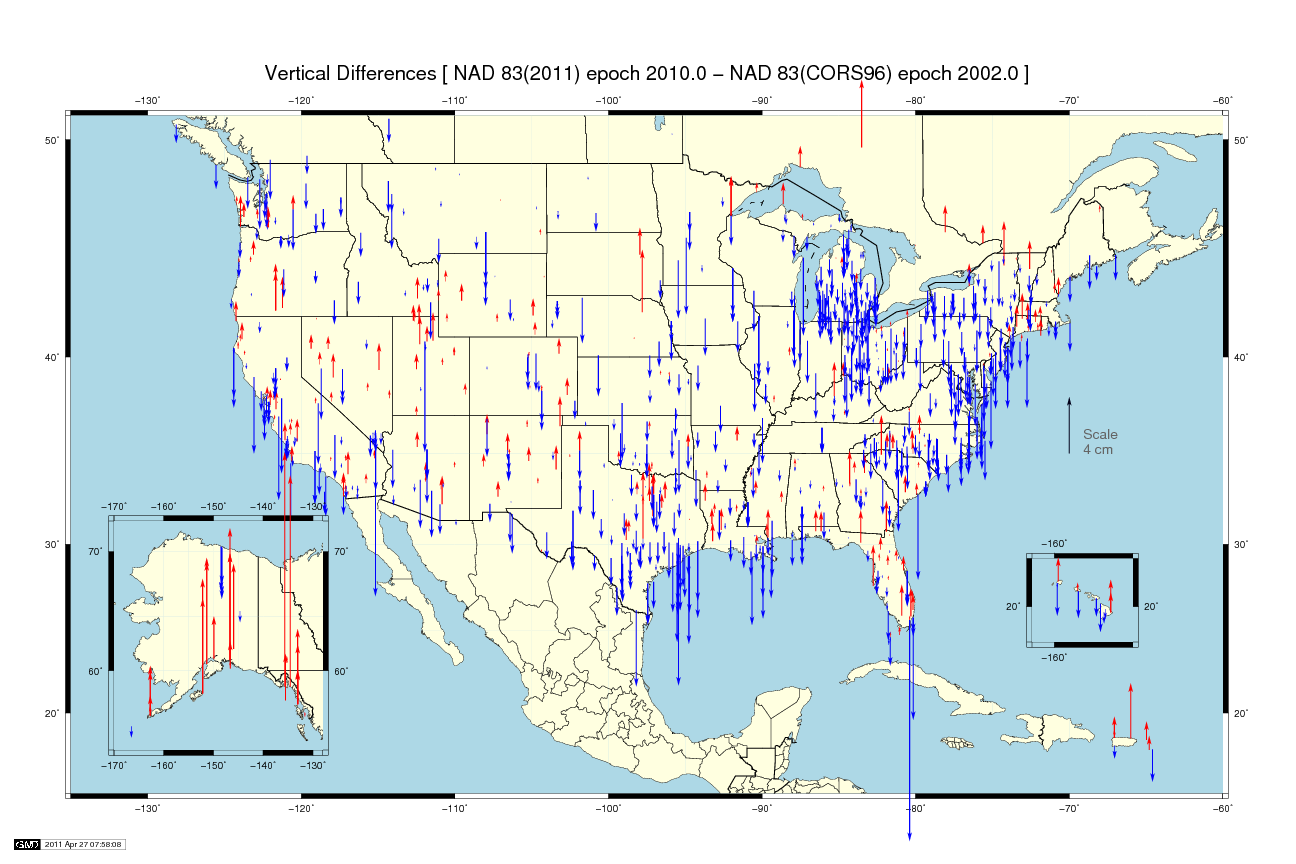 Mean vertical shift = -0.8 cm (±2 cm) from 2002.02010.0
Mean vertical shift = +0.7 cm (±2 cm) at epoch 2002.0
Introducing…NAD 83(2011) epoch 2010.00
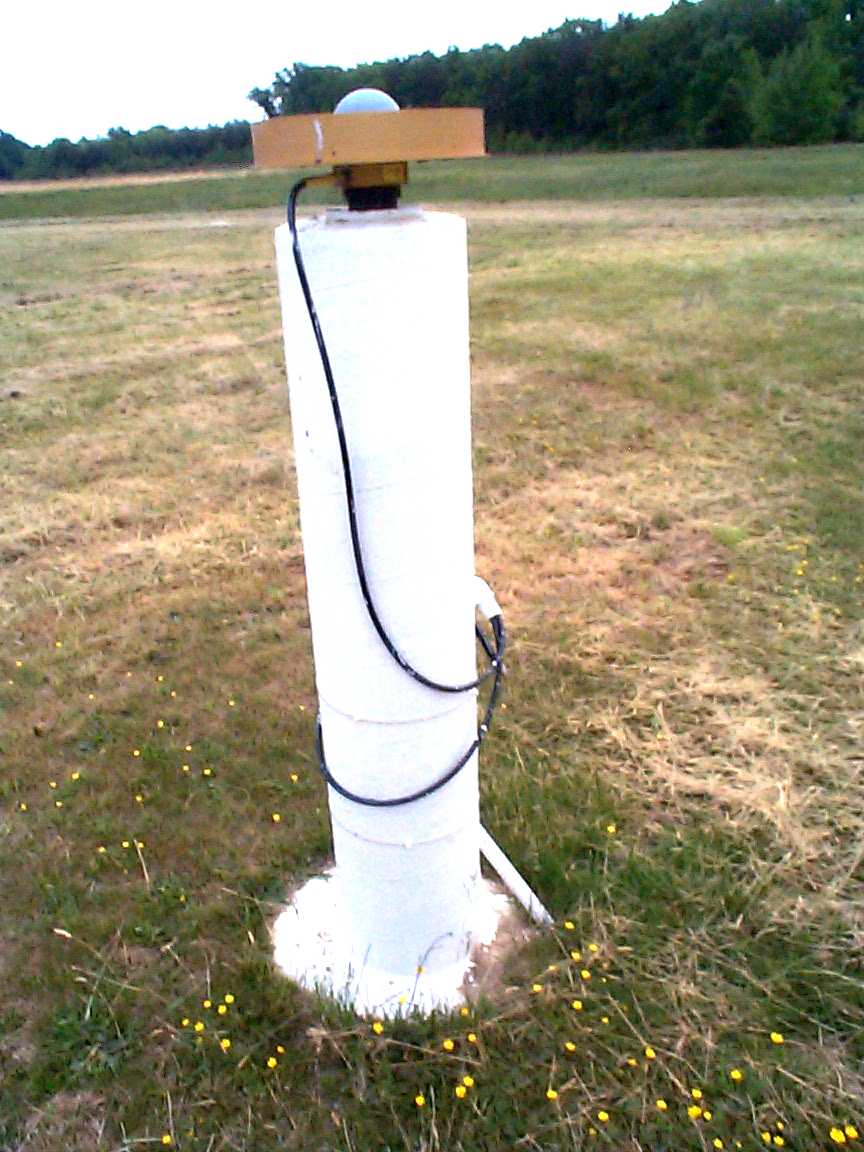 Multi-Year CORS Solution (MYCS)
Reprocessed all CORS GPS data Jan 1994-Apr 2011
2264 CORS & global stations
NAD 83 computed by transformation from IGS08
National Adjustment of 2011 (NA2011)
New adjustment of GNSS passive control
GNSS vectors tied (and constrained) to CORS NAD 83(2011) epoch 2010.00
Approximately 80,000 stations andmore than 400,000 GNSS vectors
Realization SAME for CORSand passive marks
This is NOT a new datum! (still NAD 83)
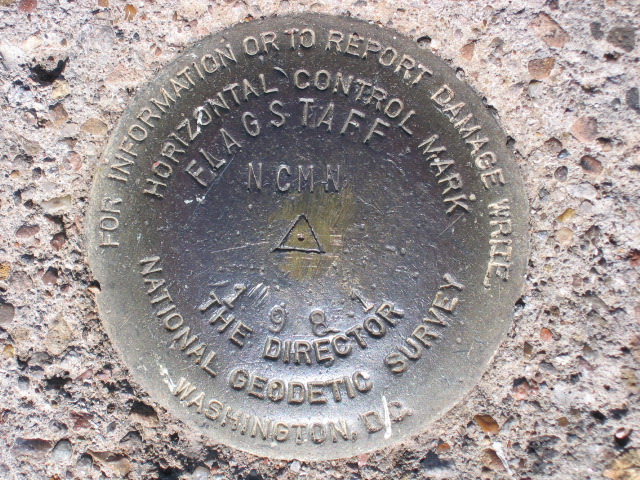 Why a New National Adjustment?
Optimally align passive control with new CORS
Add >1000 projects submitted since 2007 project
Also observations for Hawaii, other Pacific islands
Network and local accuracies on all stations
Including future submitted projects
More consistent results in tectonically active areas
More current data, better tectonic modeling
Better computations and analysis techniques
E.g., improved outlier detection
Incorporation of lessons learned from previous national adjustment
Transformation & Tectonic Complications
NAD 83(2011) transformation tools?
NAD 83(2011)  (NSRS2007/CORS96)  (HARN)
Under study by NGS
When is North America not North America?
Not all stations on the North American tectonic plate
Pacific plate:  Hawaii and American Samoa
Mariana plate:  Guam and CNMI
Caribbean plate:  Referenced to North American plate
Can relate frames (and epoch dates) with HTDP
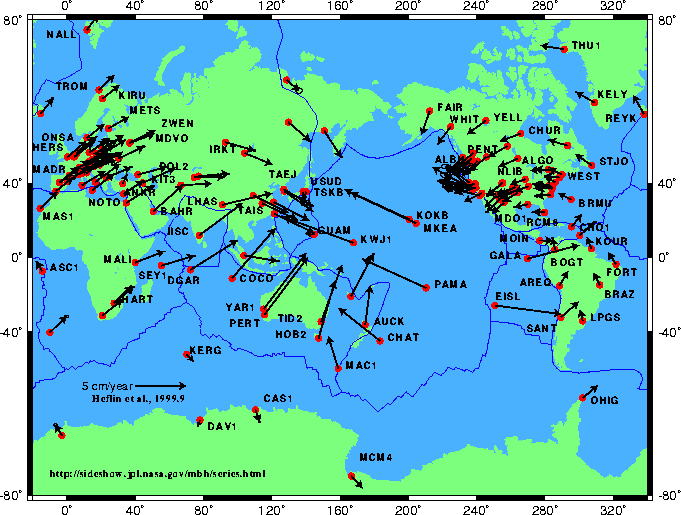 Tectonic Motions
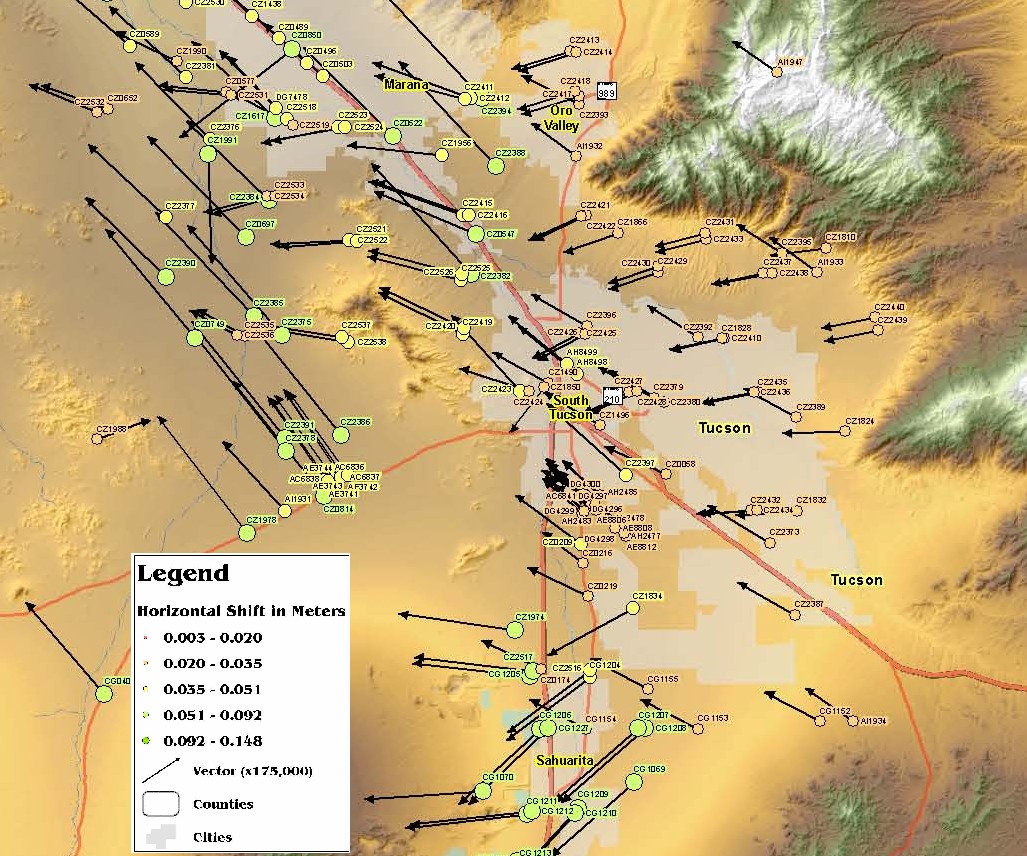 How to get to the New Geometric Datum
“Furthermore, NGS will provide simple transformation tools between historic and current datums and reference frames used by NGS, in four dimensions, wherever practical and possible.”
There is no NGS-sanctioned transformation from NAD 83(HARN) to NAD 83(NSRS2007).  Therefore, if your data are on a realization prior to NAD 83(NSRS2007) you will either have to get them on NSRS2007 (or 2011) or ignore the position shift and transform them to the new datum.  NGS’s OPUS may be the answer for you.
Shift from HARN to NSRS2007
Tucson, AZ
Future Milestones of the NSRS
Multi-Year CORS solution – 
Completed (for all intents and purposes)
National Adjustment (geometric) of passive control
2012
Hybrid Geoid Model using new ellipsoid heights
2012
National Adjustment (vertical) of GPS passive marks
Under consideration
This not adjusting the leveling network
Adoption of new datums
Geometric, could happen any time
Vertical, requires completion of GRAV-D
How to Plan for the Future
Move to a contemporary realization of NAD 83
No NAD 83(HARN) <-> NAD 83(NSRS2007) tool
Obtain precise ellipsoid heights on NAVD 88 bench marks (OPUS, contact NGS Geodetic Advisor(s))
Improves hybrid geoid models and provides “hard points” in new vertical datum
Move off of NGVD 29 to NAVD 88
Understand the accuracy of VERTCON in your area
Move away from passive marks to GNSS
Especially move off of classical passive control
Require/provide complete metadata for all survey/mapping contracts
How did they get the positions/heights?
Survey Manual/Spatial Data Accuracy and Georeferencing Standards
A Question to Consider:
 
What is good enough 
with respect to the NSRS,
 i.e. have we reached a level of precision and accuracy where further realizations (adjustments) are unnecessary?
Near-future plans & possibilities
New hybrid geoid model (GEOID12)
Use NAD 83(2011) epoch 2010.00 ellipsoid heights on NAVD 88 benchmarks
Might also use OPUS-Database results on NAVD 88 BMs
May perform national vertical adjustment
Constrain vertically to NAVD 88 benchmarks
Perform as simultaneous nationwide adjustment
GNSS-derived orthometric heights
NAD 83(2011) ellipsoid heights with GEOID12
NOT a readjustment of NAVD 88 leveling
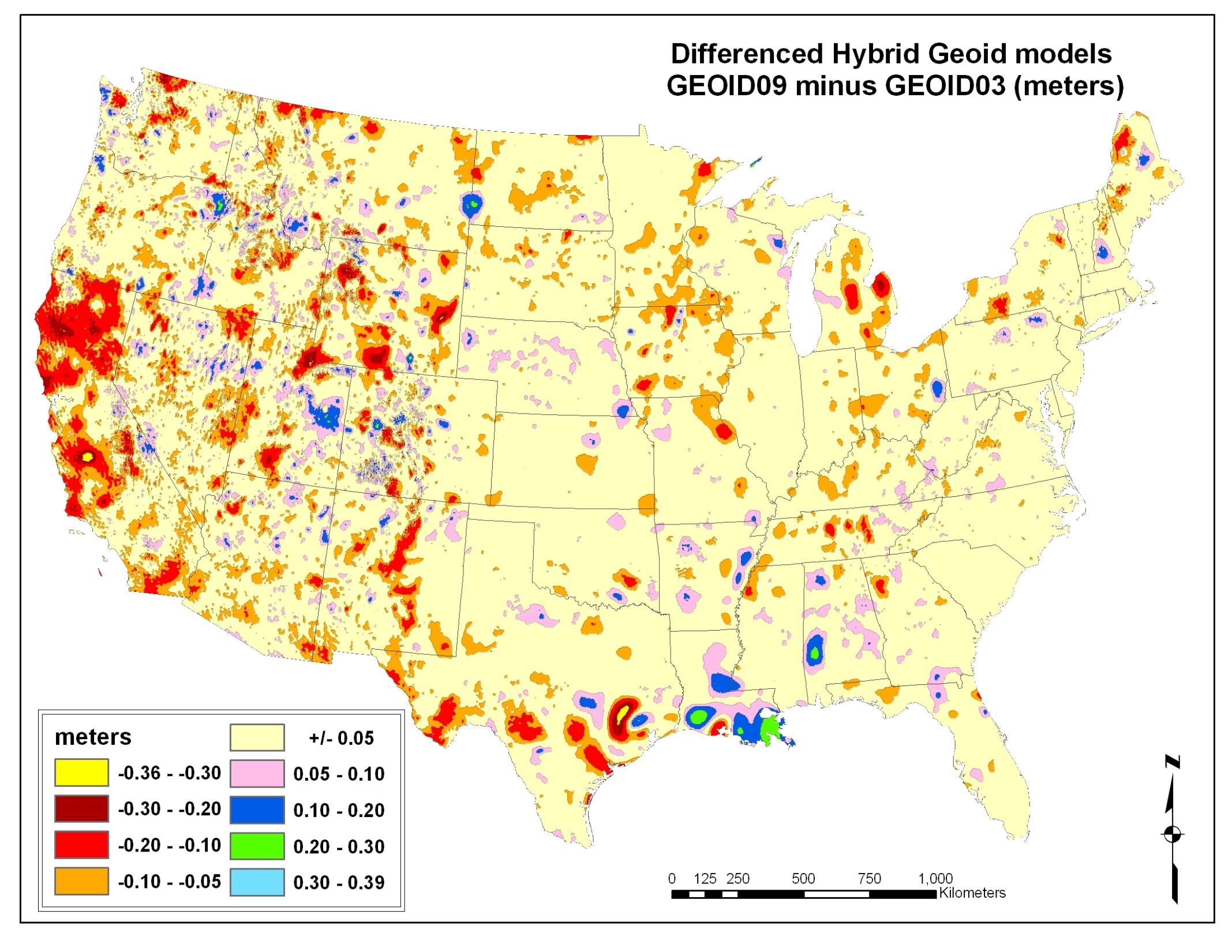 -1.18 ft  to  +1.28 ft
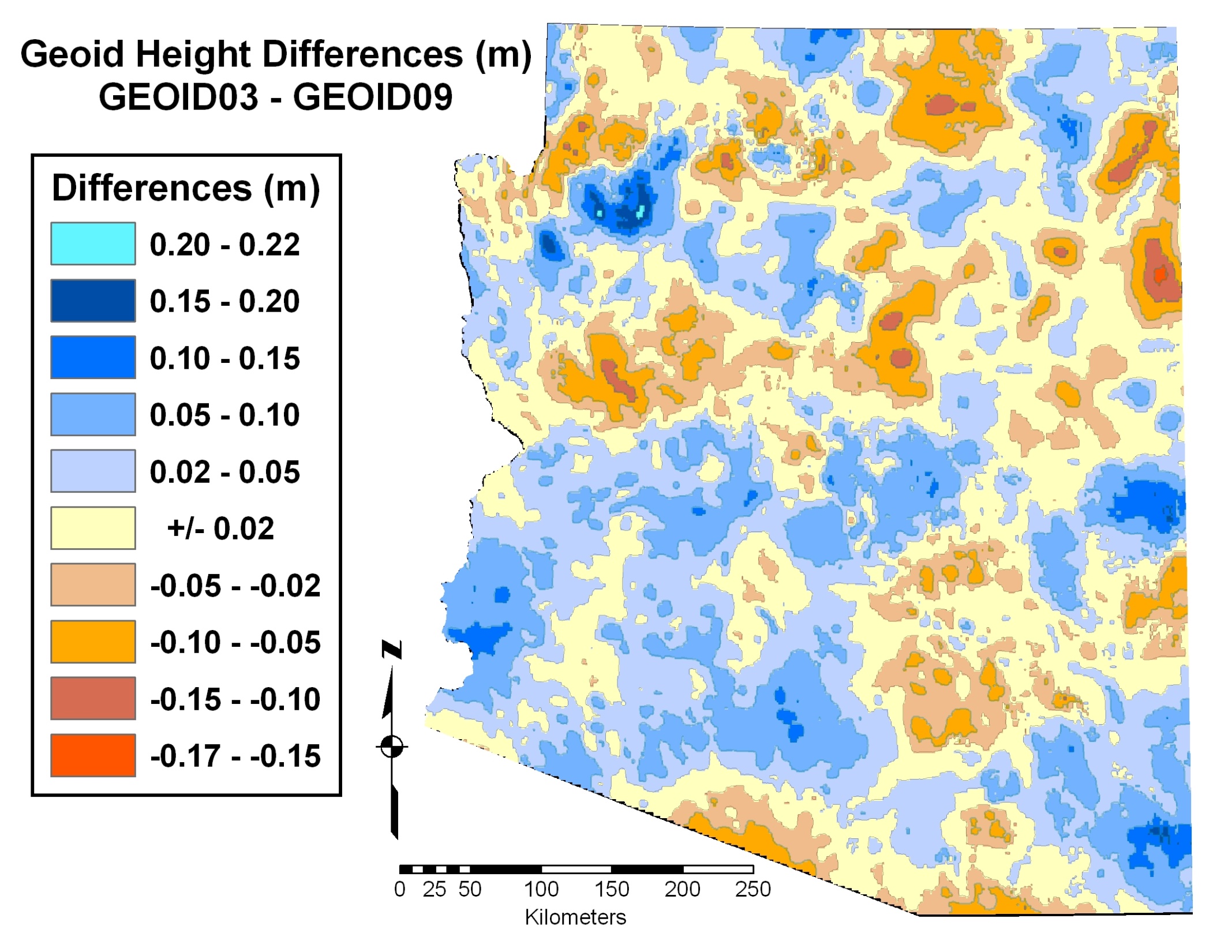 GPS-derived orthometric heights Warning #1
H ≈ h - N
NAVD 88 height ≈ NAD 83 ellipsoid height - GEOID03 
NAVD 88 height ≈ NAD 83 ellipsoid height - GEOID09 

Provide, to client(s), datum & realization, ellipsoid heights, geoid model used, methodology (e.g. OPUS or adjusted survey), along with orthometric heights.
GPS-derived orthometric heights Warning #2
H ≈ h – N
The Hybrid GEOID model is defined with respect to a particular realization of NAD 83.
GEOID09 should only be used with NAD 83(NSRS 2007)
GEOID03 should only be used with NAD 83(1992 aka HARN)
NAD 83(HARN) – NAD 83(NSRS2007) in Arizona: 
Heights -> min = -20.1 cm, max = 11.5 cm, avg = -2.4 cm
-0.49 ft  to  +0.72 ft
Announcing…A New NGS Datasheet Format
Update to new Datasheet version (8.00)
Changed location, length, and text for many fields
Added new fields, deleted fields, augmented existing fields
To be Implemented in 2012
Will add announcement and prototype to NGS web site soon
Summary of content changes
Added country (e.g., USA) where control station located
Hyperlinked vertical datum designation to datum web page
Ortho height epoch date, if applicable (e.g., subsidence areas)
Note for geoid model used on Ht Mod stations if not current geoid
Network and (median) local accuracies
Horizontal and ellipsoid height accuracy at 95% confidence (per FGDC)
Includes link to detailed accuracy info, list of all local accuracies
Superseded Ht Mod ortho heights indicate geoid model used
Announcing…A New NGS Datasheet Format
Announcing…A New NGS Datasheet Format
Announcing…A New NGS Datasheet Format
Announcing…A New NGS Datasheet Format
Announcing…A New NGS Datasheet Format
“DSWorld” Software Program
Highly rated new NGS software tool

Developed to search the NGS database

Easy to learn/use

Multiple search options available

Displays search results using Google Earth
Geodetic Control Near the Arvada Center
Triangles – Horizontal Control
Squares – Vertical Control
Blue – First Order
Red – Second Order
Click to get to Information
Datasheets	Recovery
Photos		Directions
Descriptions
Direct Access to the NGS Datasheet
DSWorld opening screen
Where do you get DS-World?
OPUS
OPUS – S (2 hrs)
OPUS – RS (15 minutes)
OPUS – DB (Publish)
OPUS – Projects (Network)
CORS
CORS
CORS “Data Products” Page
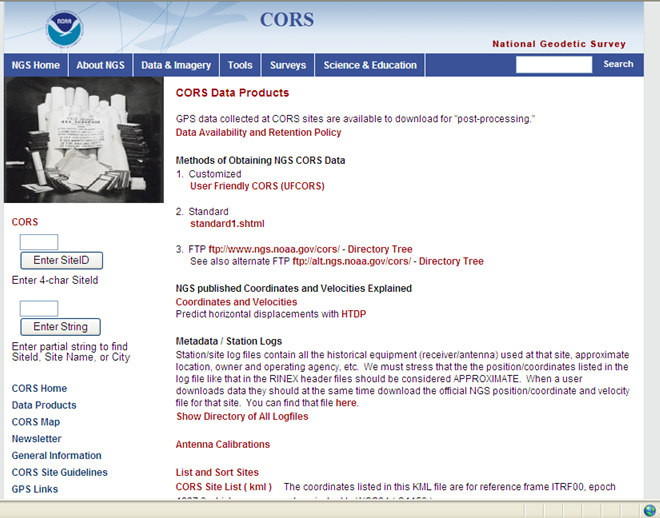 Obtain Static Data Files for CORS Here
Provide Information about your Project
Enter your  custom requests
OPUS
OPUS – S (2 hrs)
OPUS – RS (15 minutes)
OPUS – DB (Publish)
OPUS – Projects (Network)
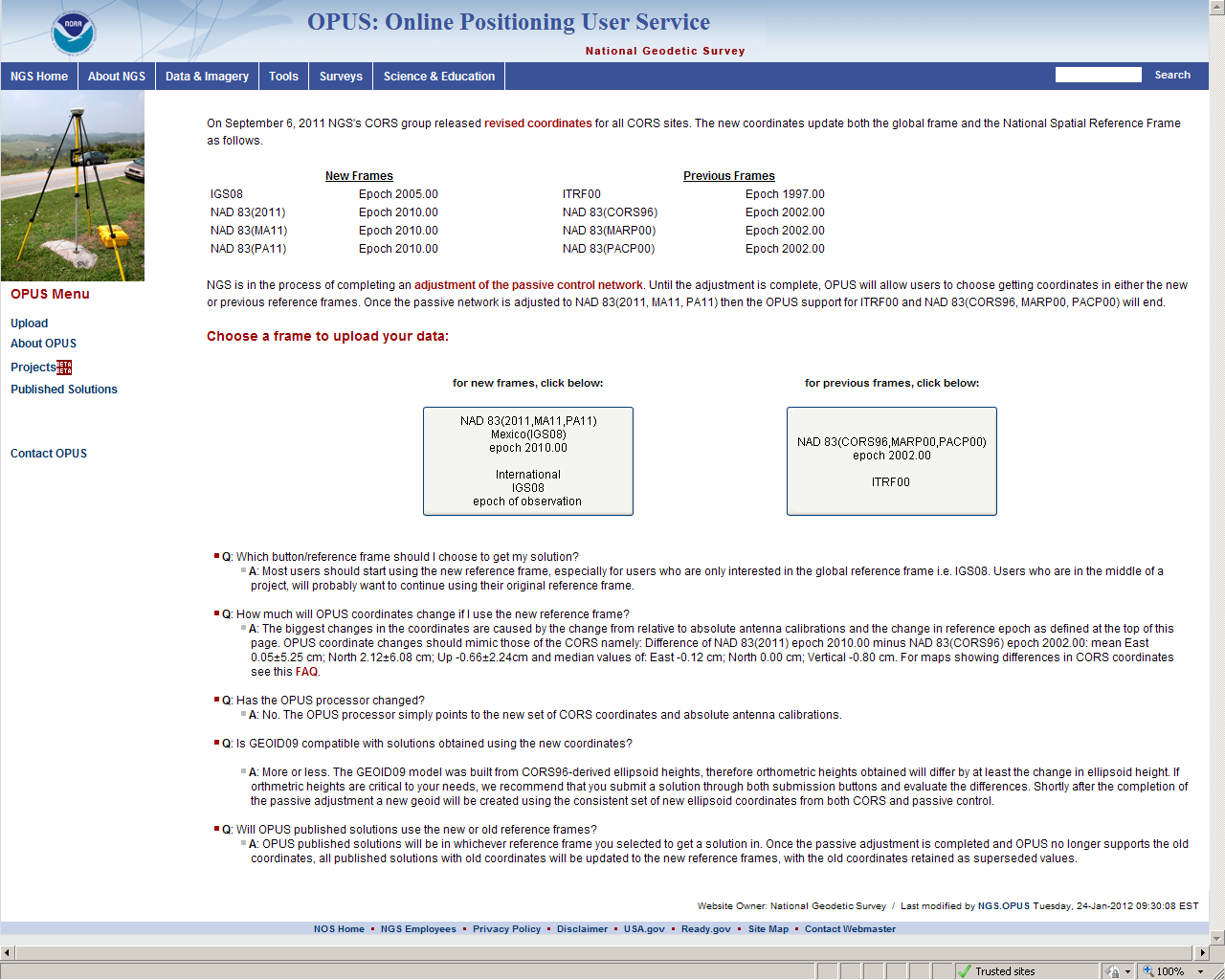 OPUS-DB Published Solutions
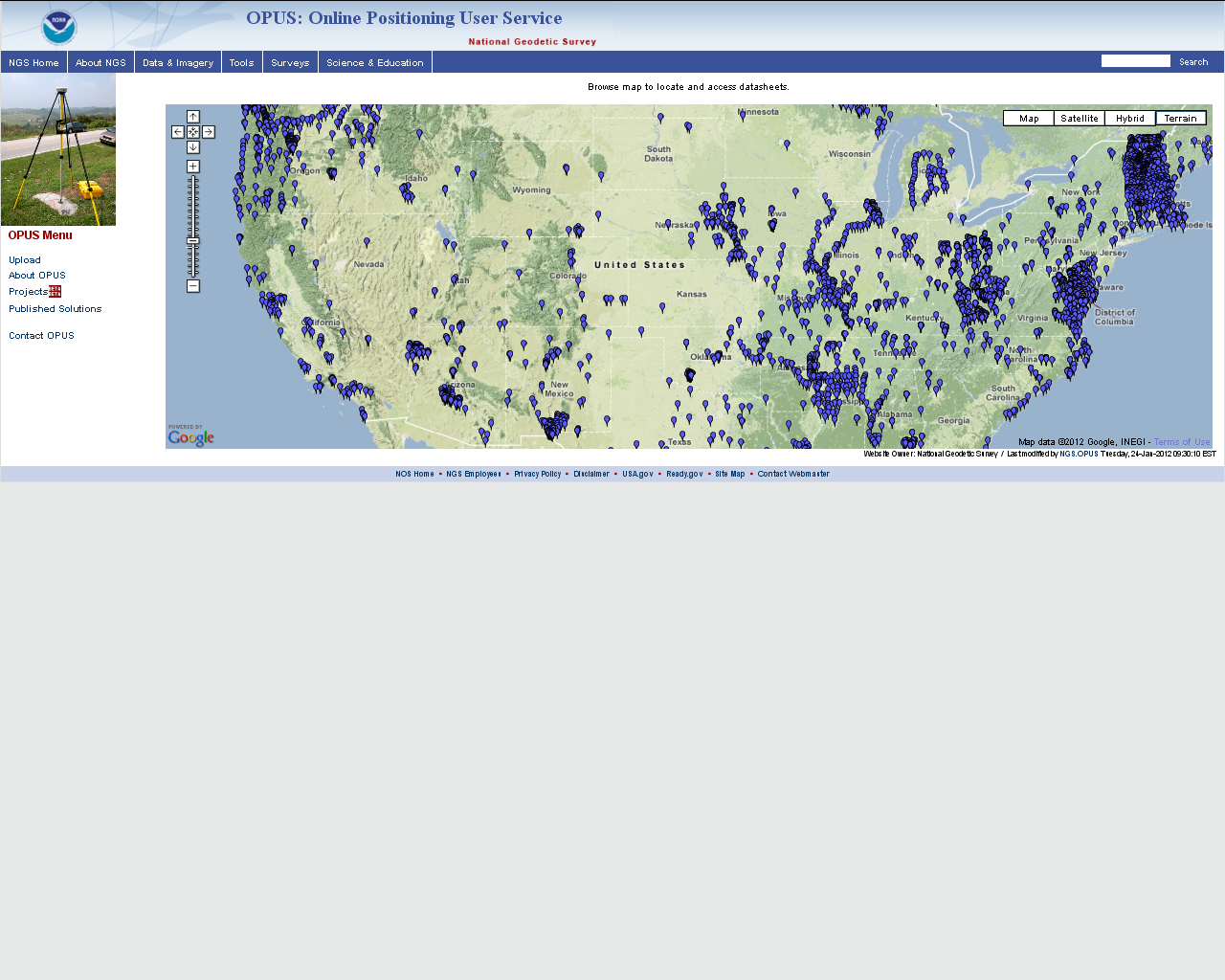 Sample OPUS DataSheet
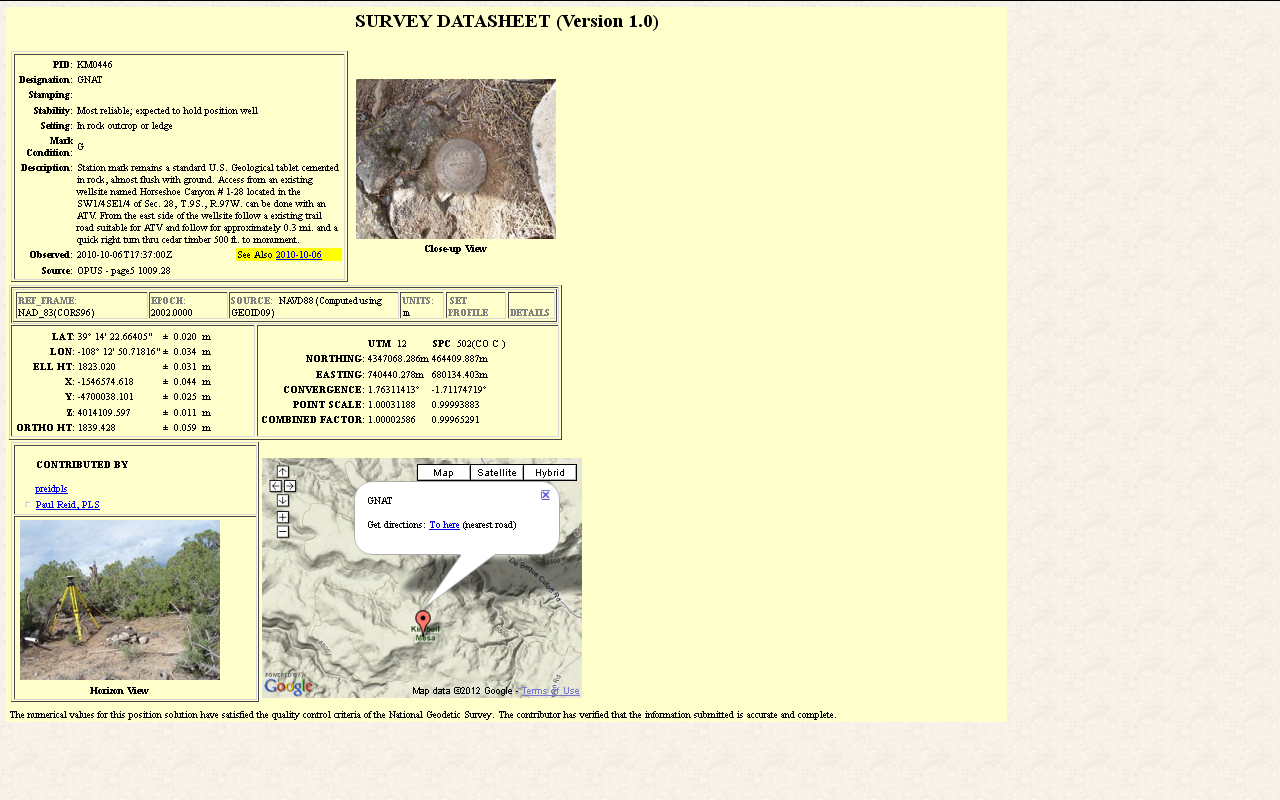 http://www.ngs.noaa.gov/
OPUS DB Requirements
Field Procedures
GPS data file ≥ 4 hour duration
quality mark setting
experienced observer 
fixed height tripod recommended
brace tripod legs with sandbags or chain
verify antenna height and plumb
OPUS DB Requirements
High-Quality OPUS Solution
≥ 70% observations used
≥ 70% ambiguities fixed
≤ 3 cm RMS
≤ 4 cm peak-to-peaks, lat. & lon.
≤ 8 cm peak-to-peak, el. hgt.
properly identify antenna type
precise or rapid orbits (avail. next day)
OPUS DB Requirements
Mark Attributes
photos of mark & equipment
details (name, type, stability, etc.)
description to aid mark recovery
preview mark description form& help file
OPUS-DB Requirements
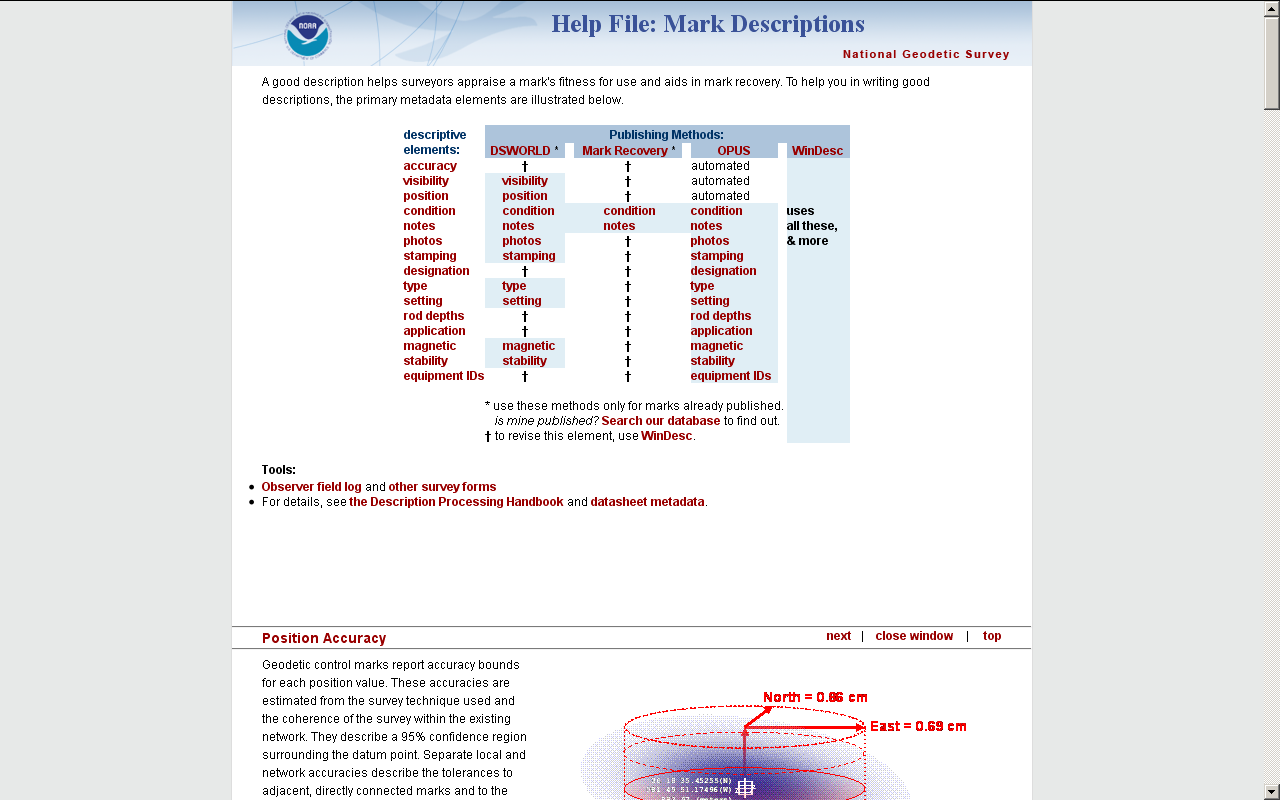 Why OPUS-DB
A new easier way to capture data and have it in an NGS database
Help populate Ellipsoidal Heights on Bench Marks, help with Geoid models and future vertical datums
OPUS Projects
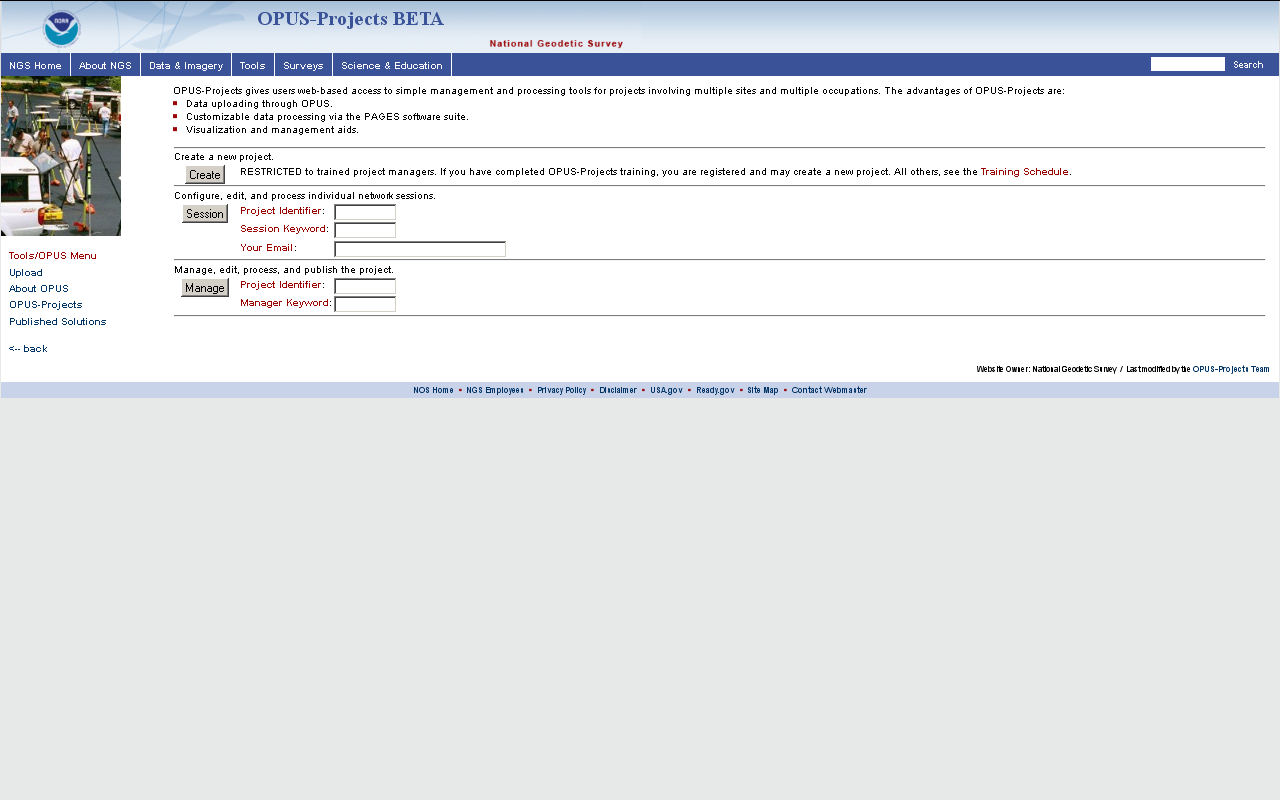 Create
Session
Manage
OPUS Submission Webpage
Your email address
Location of your data file
Your antenna type
Antenna height
Customize your solution  - details on next slide
Under the “OPTIONS” tab in OPUS
Include-Exclude CORS here
SPCS overrule
Change Geoid Model
OPUS Projects  ID
Publish in OPUS-DB?
Select one to start computation process
CDOT CORS/OPUS Team
To incorporate CORS and OPUS into the CDOT Survey Manual
Presented to SAC on Feb 15, 2012
Proposed Addendum
Recommendations
CDOT CORS/OPUS Team
DRAFT
DRAFT
Proposed Addendum
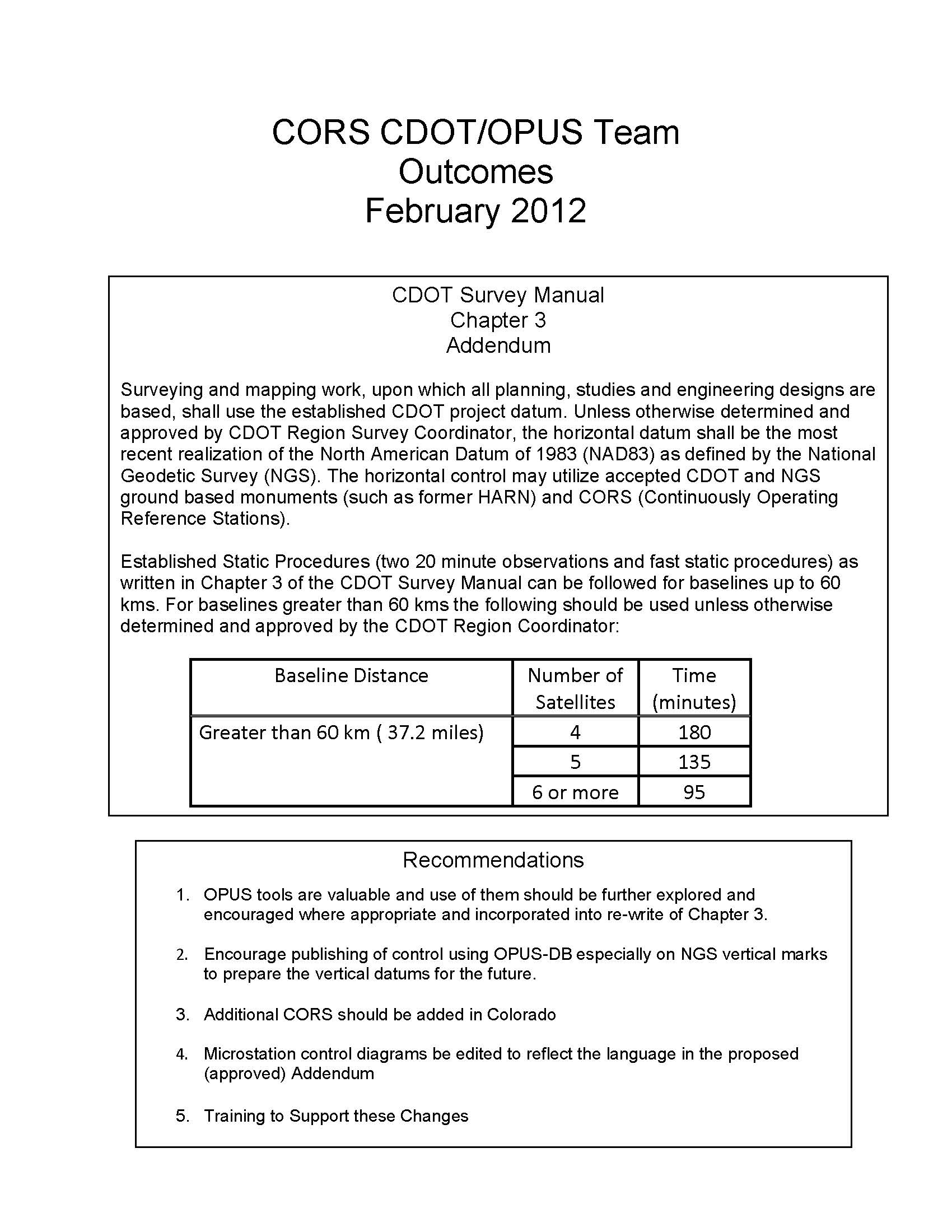 CDOT CORS/OPUS Team
DRAFT
DRAFT
Recommendations

OPUS tools are valuable and use of them should be further explored and encouraged where appropriate and incorporated into re-write of Chapter 3.
Encourage publishing of control using OPUS-DB especially on NGS vertical marks to prepare the vertical datums for the future. 
Additional CORS should be added in Colorado
Microstation control diagrams be edited to reflect the language in the proposed (approved) Addendum
Training to Support these Changes
OPUS-RS Coverage in Colorado
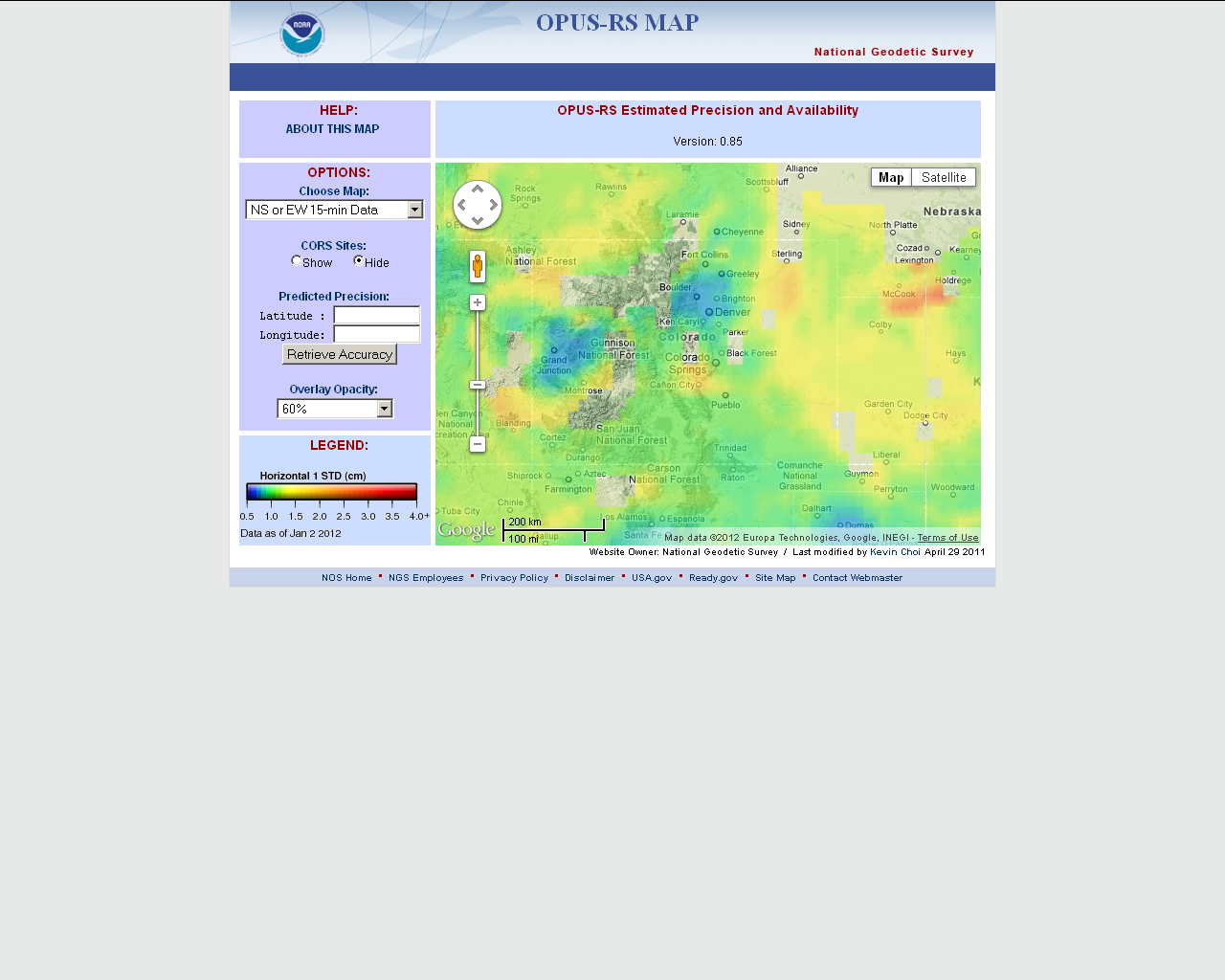 CDOT Comparison Between HARN, CORS and OPUS
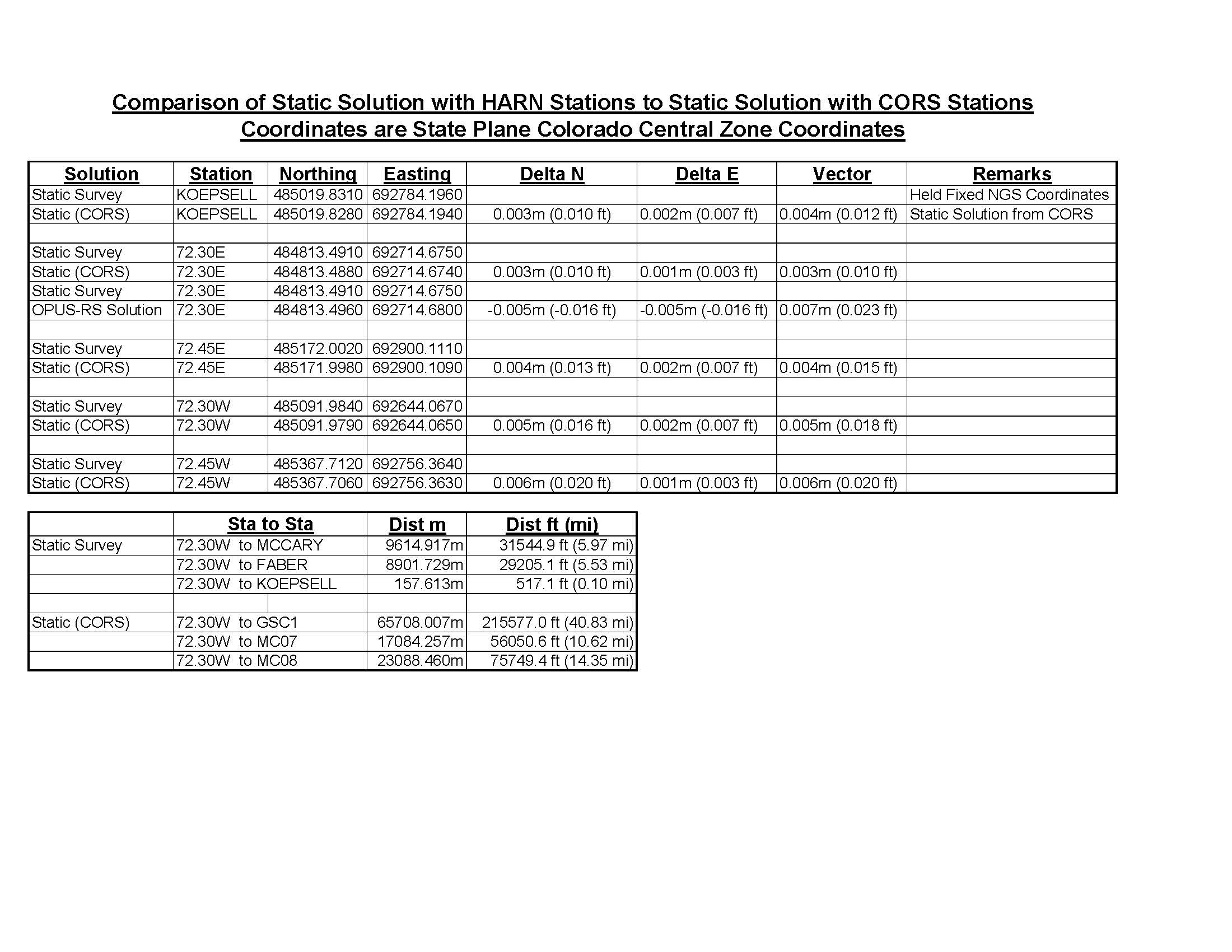 CDOT Comparison Between HARN, CORS and OPUS
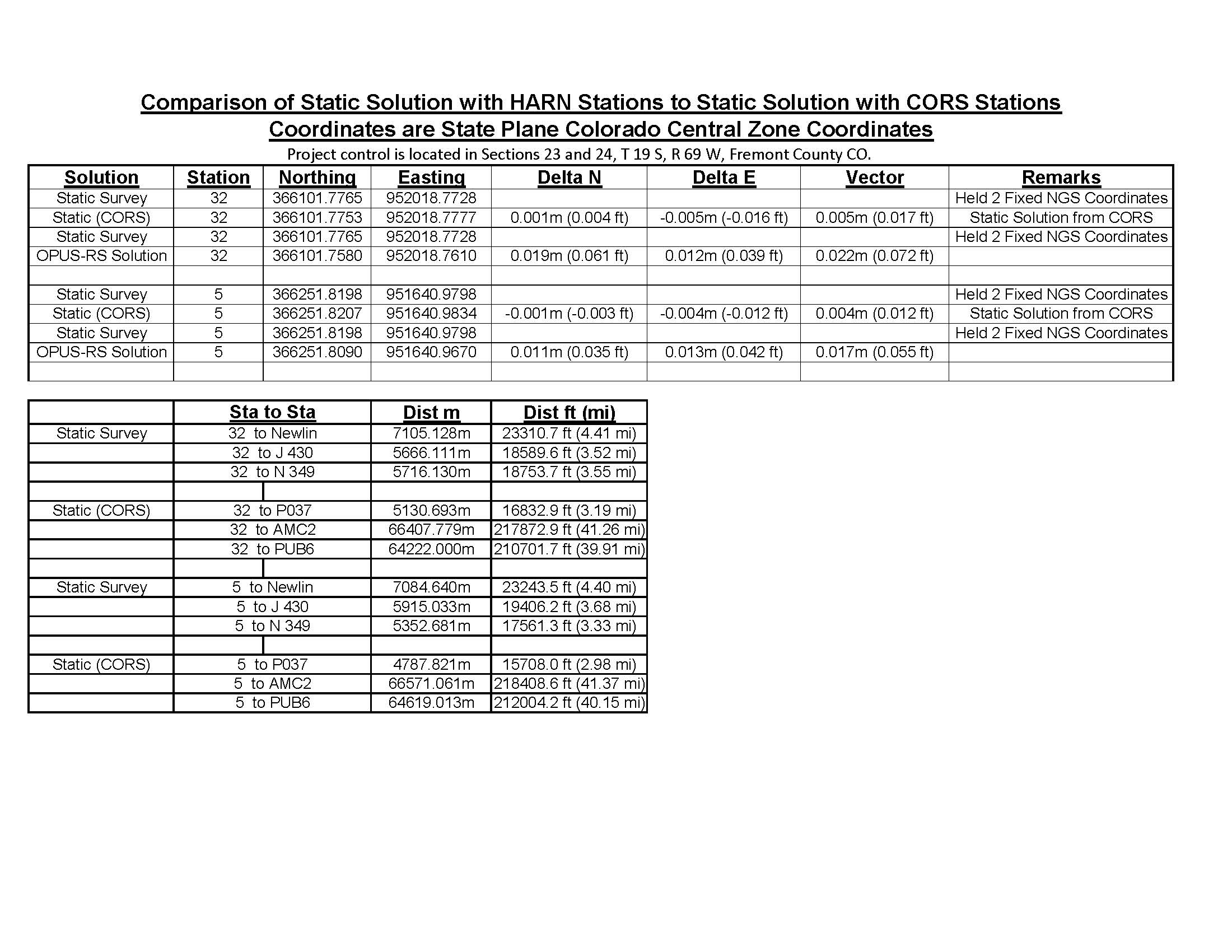 Heights Bottom Line
Using GNSS is cheaper, easier than levelingTo use GNSS we need a good geoid model
GNSS – Global Navigation Satellite System
Ellipsoid, Geoid, andOrthometric Heights
H = Orthometric Height  (leveling)
H  = h - N
h = Ellipsoidal Height (GPS)
N = Geoid Height (model)
h (NAD83)
TOPOGRAPHIC 
SURFACE
(NAVD88) H
N
Geoid Height 
  (GEOID09)
Geoid
Ellipsoid
[Speaker Notes: Orthometric height is the height on the surface above the geoid.  But we can’t measure from the geoid so we have used leveling. The NAVD88 is defined from the control point, B, in Quebec.  Because the ortho ht at A is computed from leveling observations, where error is modeled or estimated, it probably isn’t right at the geoid, right at “sea level”.

Our vertical datum is defined.  We need a geoid that we can use that is relative to the vertical datum. 

Note that in this picture the geoid is shown above the ellipsoid.  In the continental United States, the geoid is actually below the ellipsoid, so the value of the geoid height is negative.]
Problems in NAVD 88
A North American realization through spirit leveling networks
 
Pre-satellite era product (625,000 km of leveling added to the NGVD29)

Height information through passive bench marks whose positions change constantly in our changing world (e.g., PGR, subsidence, earthquakes, …)

The geoid differences between NAVD 88 and GRACE are in meter range: compare to ±2-3 cm error in typical GPS ellipsoidal heights
The Future of Height Mod: GRAV-D Gravity for the Redefinition of the American Vertical Datum
GRAV-D
Airborne gravity survey (10 years)
Gravity monitoring into the future
Coastal areas surveyed first
All USA states and territories
www.ngs.noaa.gov/GRAV-D

2018-2022 Targets:
Orthometric heights (“elevations” on maps) good to 2 cm anywhere, anytime from GNSS technology
Height changes easily monitored using new vertical datum

Gravity for the Nation’ benefits
Imagery for the Nation
Lidar for the Nation
Elevation for the Nation
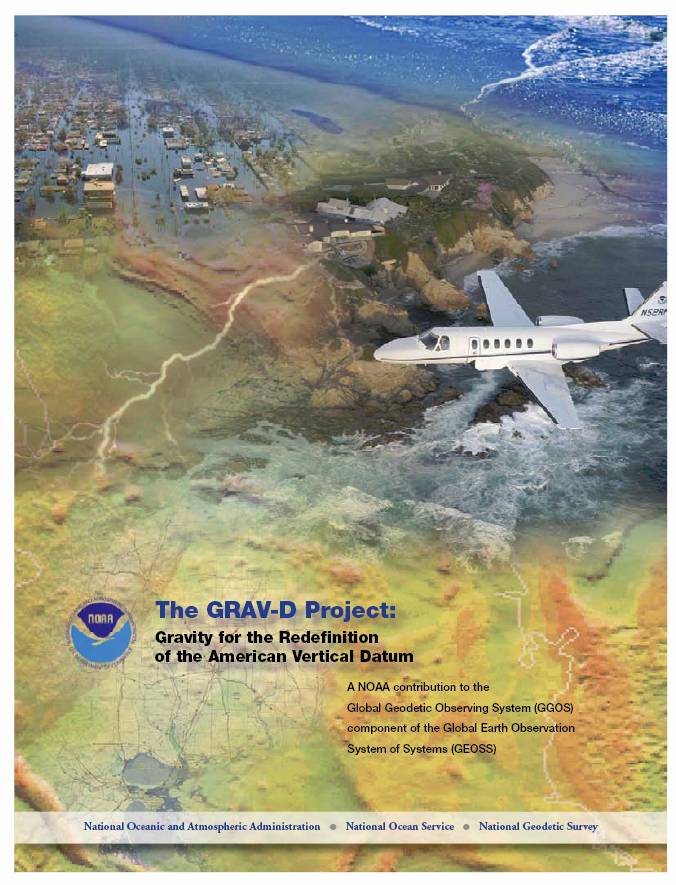 [Speaker Notes: Sent letters to potential partners to share costs and resources.  

NOAA’s National Geodetic Survey (NGS) conducted an airborne survey in western interior Alaska in July, 2009.  The National Geospatial-Intelligence Agency (NGA) is a partner in the survey.  The operation will be conducted aboard a Naval Research Laboratory (NRL) C-12 King Air aircraft with a Navy aircrew.]
Leveled Bench Marks Occupied by GPS and stored in OPUS-DB
OPUS-DB shows great promise for filling gaps
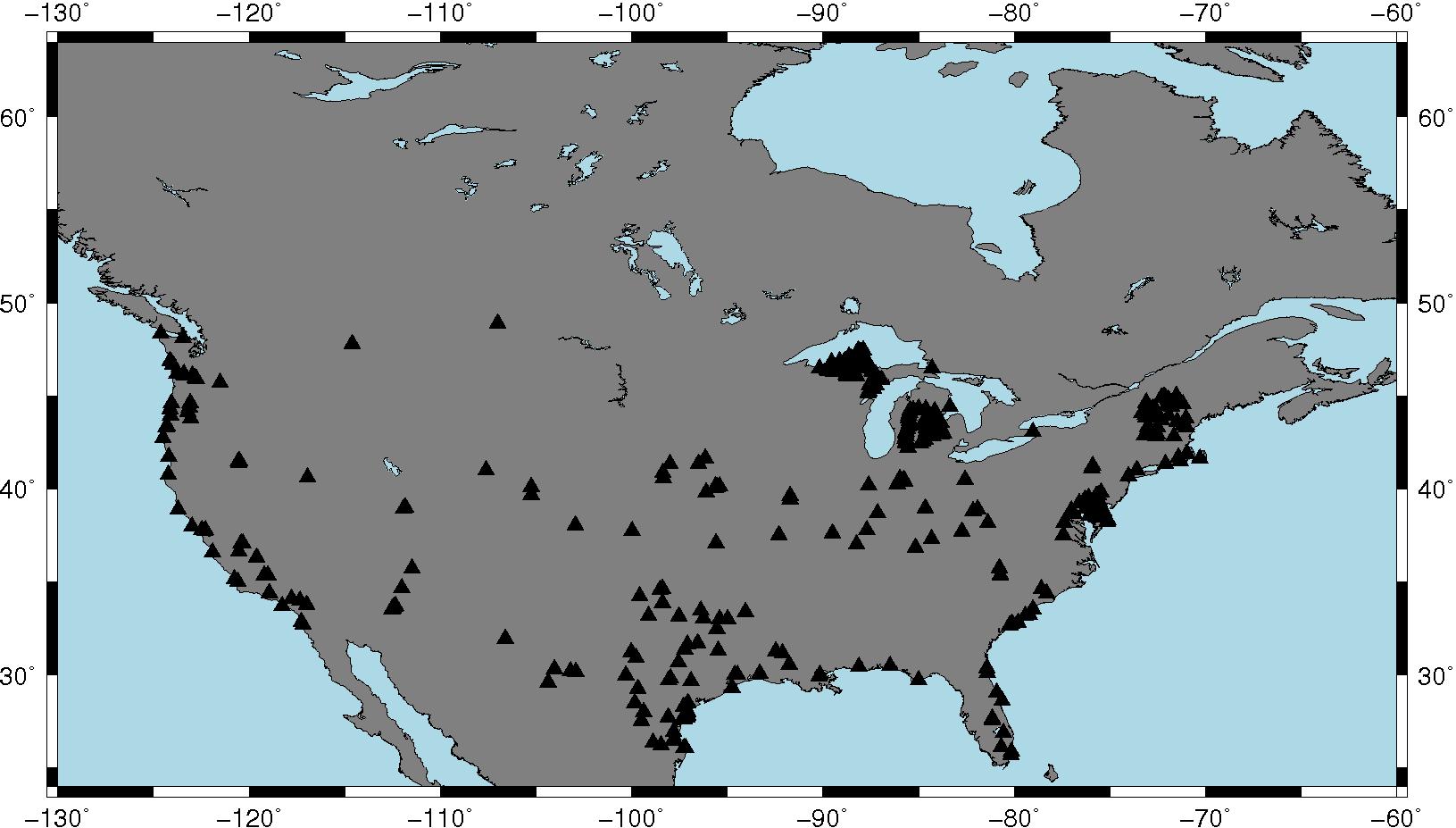 [Speaker Notes: 80 are in common with NGSIDB and were used in making GEOID09
57 are in common with NGSIDB and were *NOT* used in making GEOID09
285 are new points never before occupied with GPS
Distribution is fair, but you can see that some states are more active than others]
NGSIDB Versus OPUS-DB
NGSIDB
Passive control
Episodically refined (NRA2011)
Traditional surveying
A lot of (important!) numbers and text
OPUS-DB
Actively determined from CORS
Constantly refined
GPS Surveying
A lot of numbers/text and some useful graphics/images
Work to be Done(Ht Modernization)Big Picture
Assessment of Vertical Issues in CO

Gap Analysis of Where we need better vertical measurements, whether orthometric or ellipsoidal

Collect Data in those Key areas, using OPUS-DB, and determine what other means (leveling)

In the meantime, collect what you can using OPUS-DB

Write a report capturing all of this
CBLs
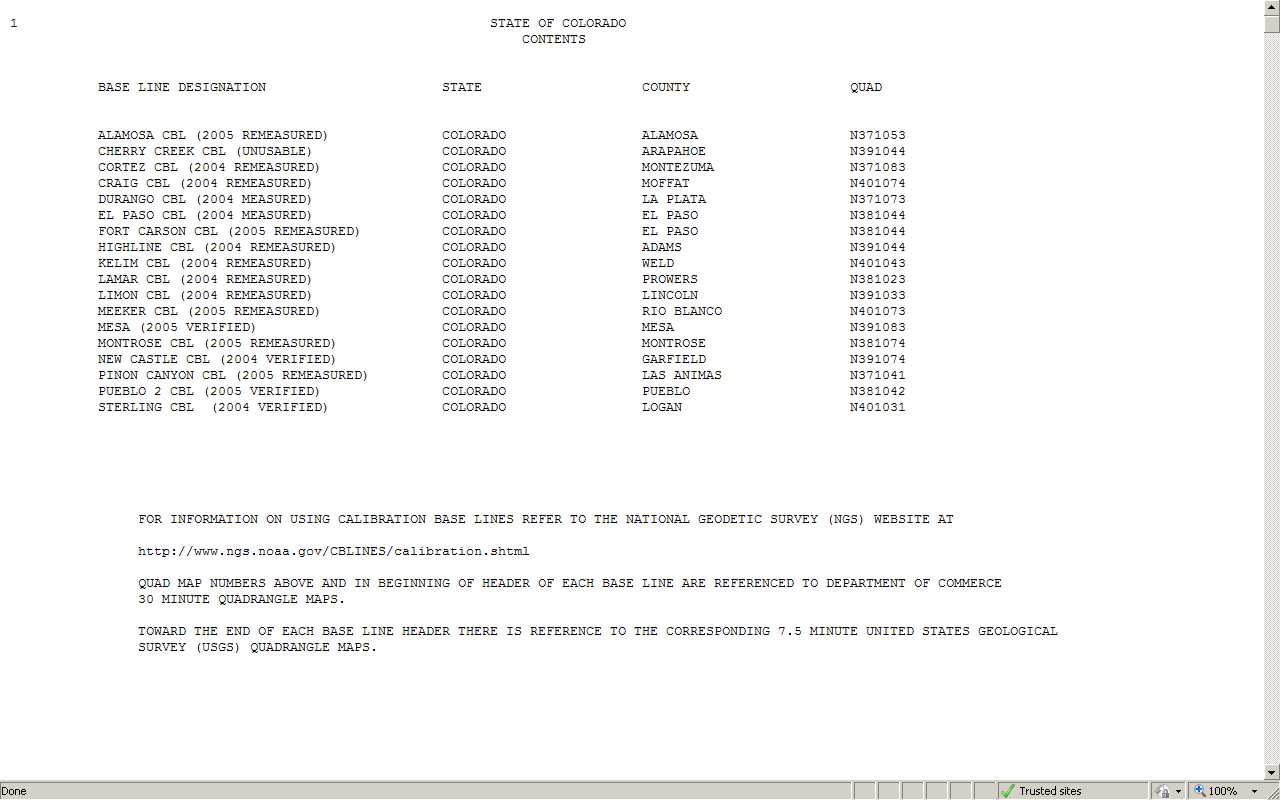 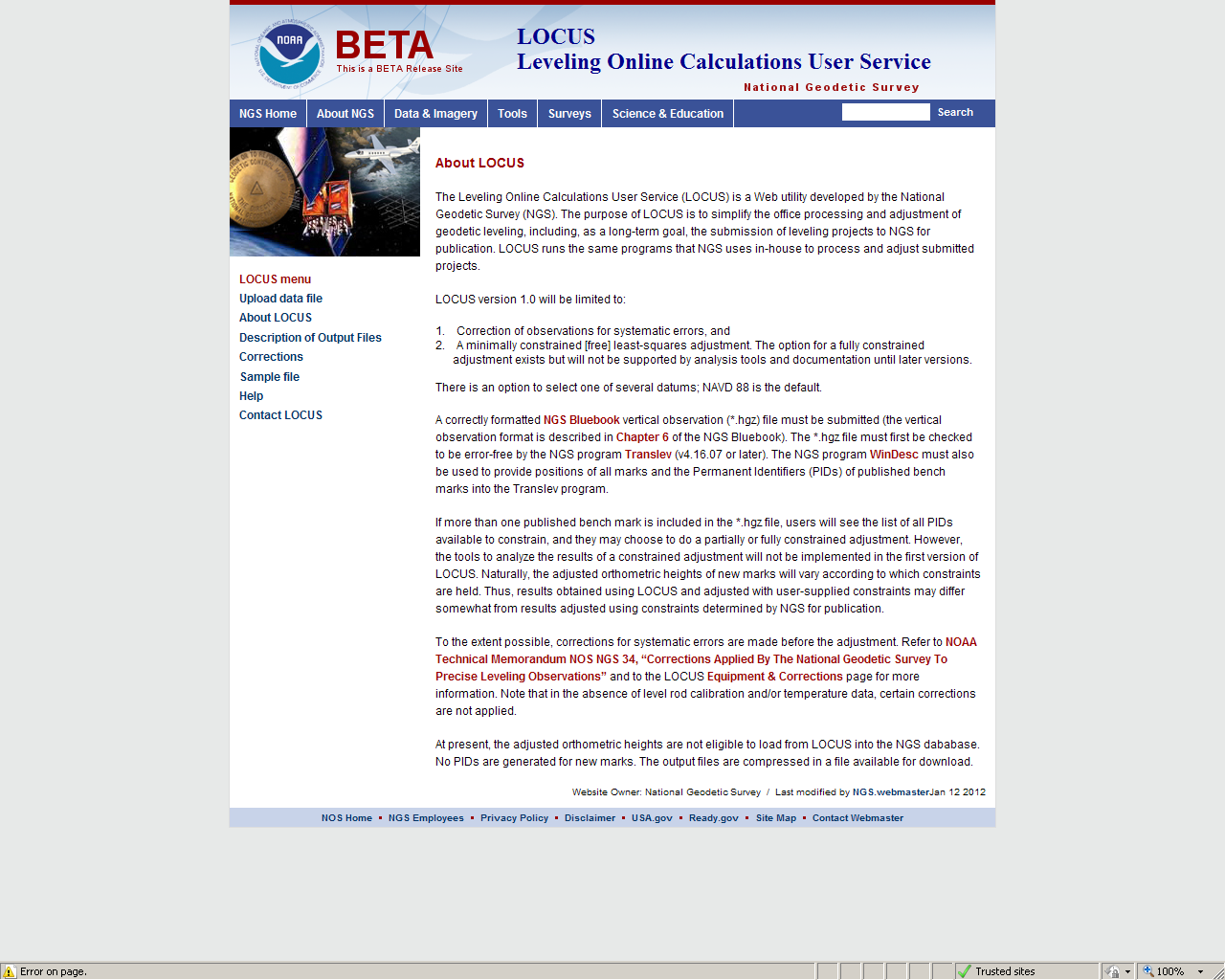 LOCUSLeveling OnLine Calculations User Service
Provides a means to process and adjust level data
Has been done at NGS Headquarters
Requires *.hgz file from Translev
Error free
Requires Description file from WinDesc
You pick stations to constrain
Helps expedite entire process
Beta Version – Needs to be tested
Data is not submitted to NGS (at this time)
NGS
Real Time Positioning Components
GOAL: 
To Ensure the Proper Geodetic Basis 
for Accurate Real Time Positioning 
Aligned To The NSRS
NGS - RT Program Components
NGS Streams Raw Data From The Backbone CORS 
Provide Outreach and Education
Develop and Publish Guidelines Describing Best Practices. 
Research Scientific Research Affecting Accurate Real-Time Positioning. [satellite orbits, refraction, multipath, antenna calibration, and crustal motion.]
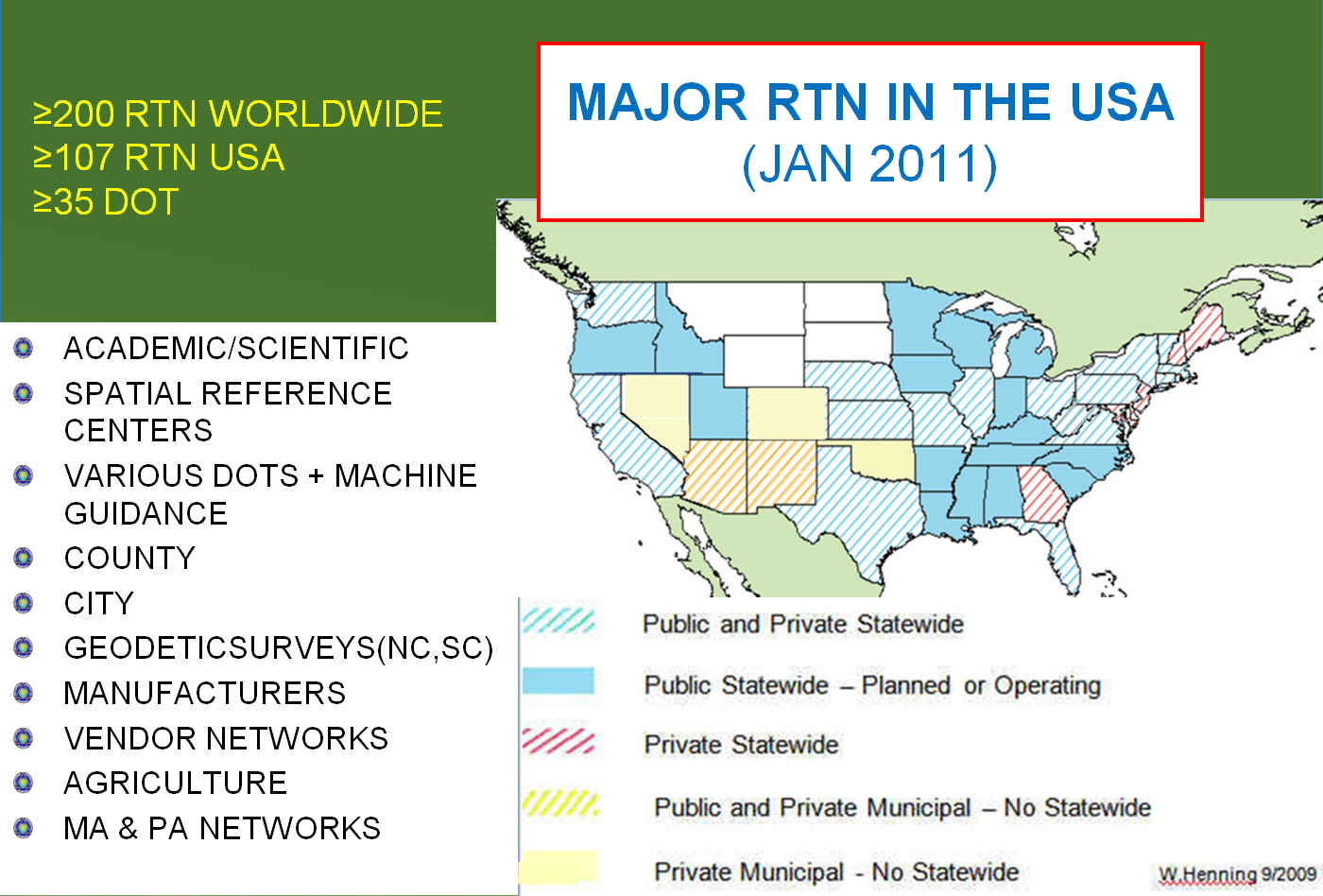 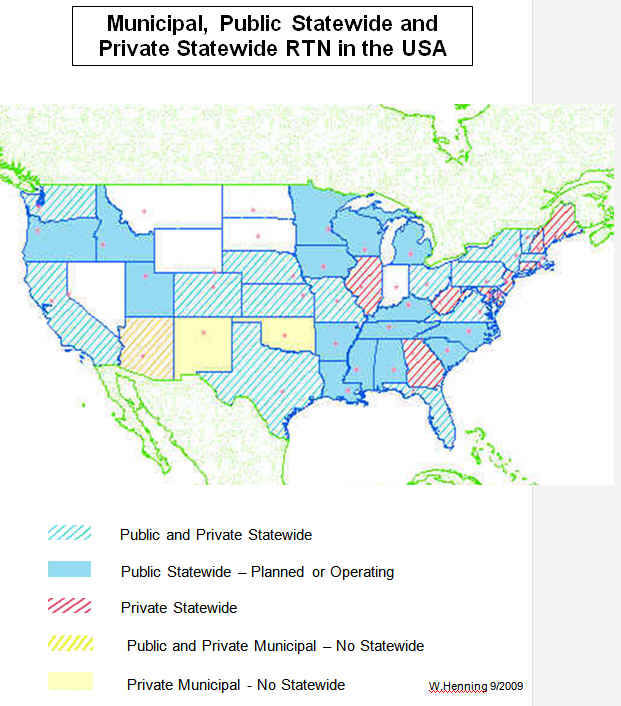 >200 RTN World wide
>80 RTN in USA35+ State DOTMany Cooperative Efforts
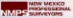 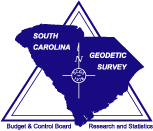 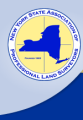 Outreach, Cooperative Efforts & Leadership
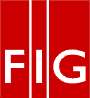 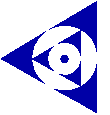 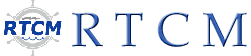 FGCS
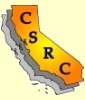 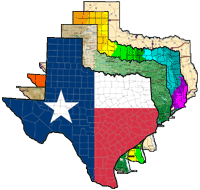 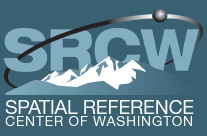 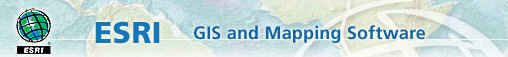 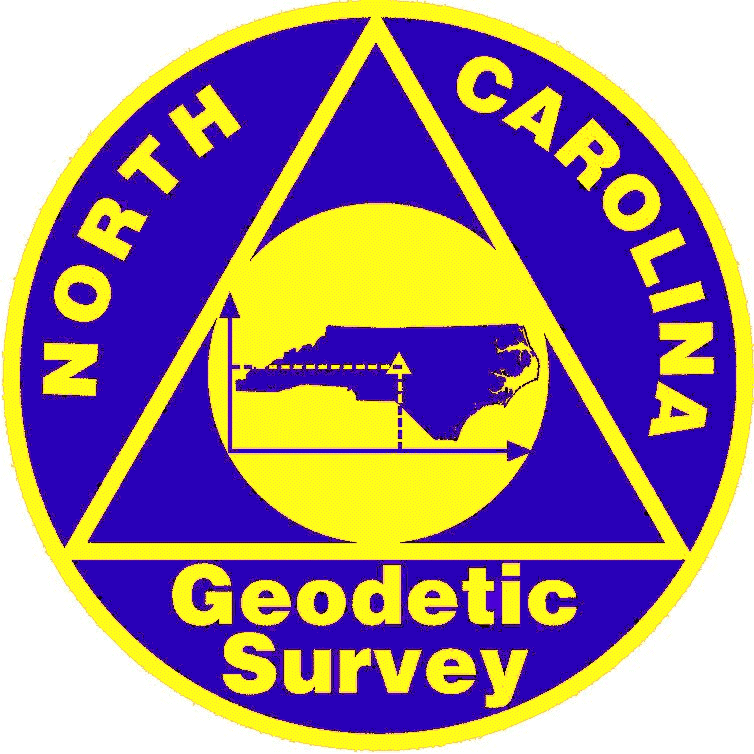 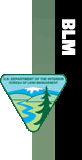 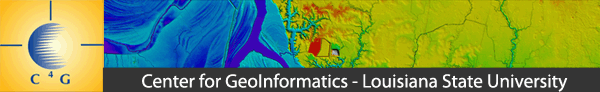 LSRC
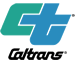 TSRC
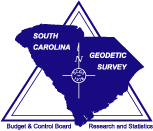 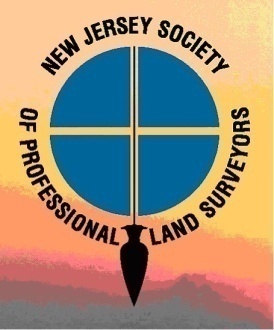 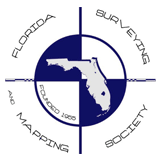 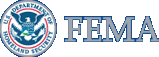 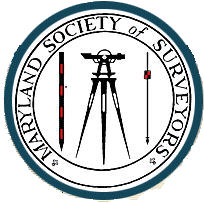 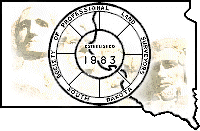 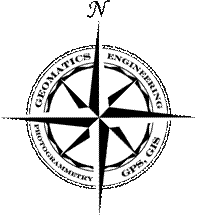 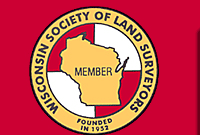 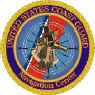 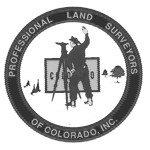 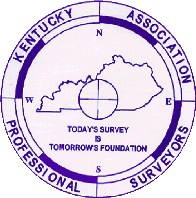 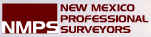 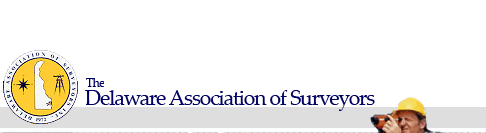 + PUBLIC & PRIVATE RTN ADMINISTRATORS SPANNING MORE THAN 35 STATES
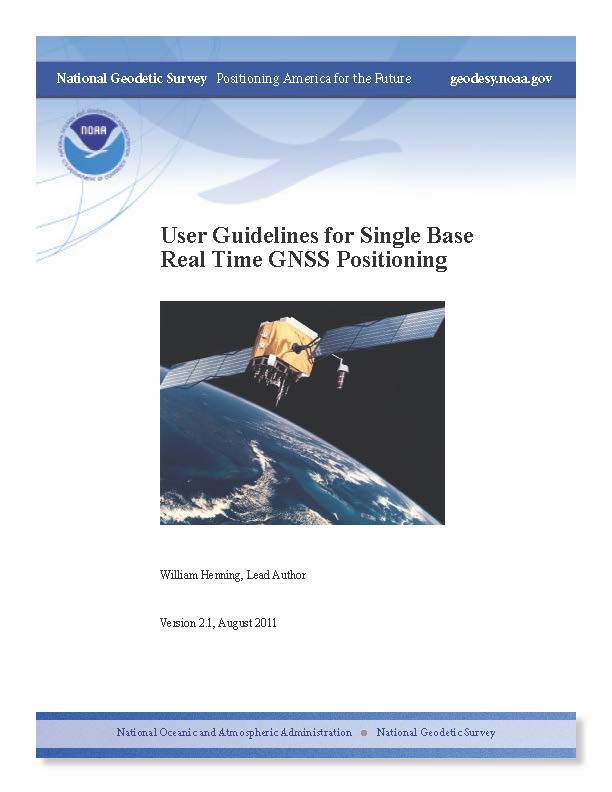 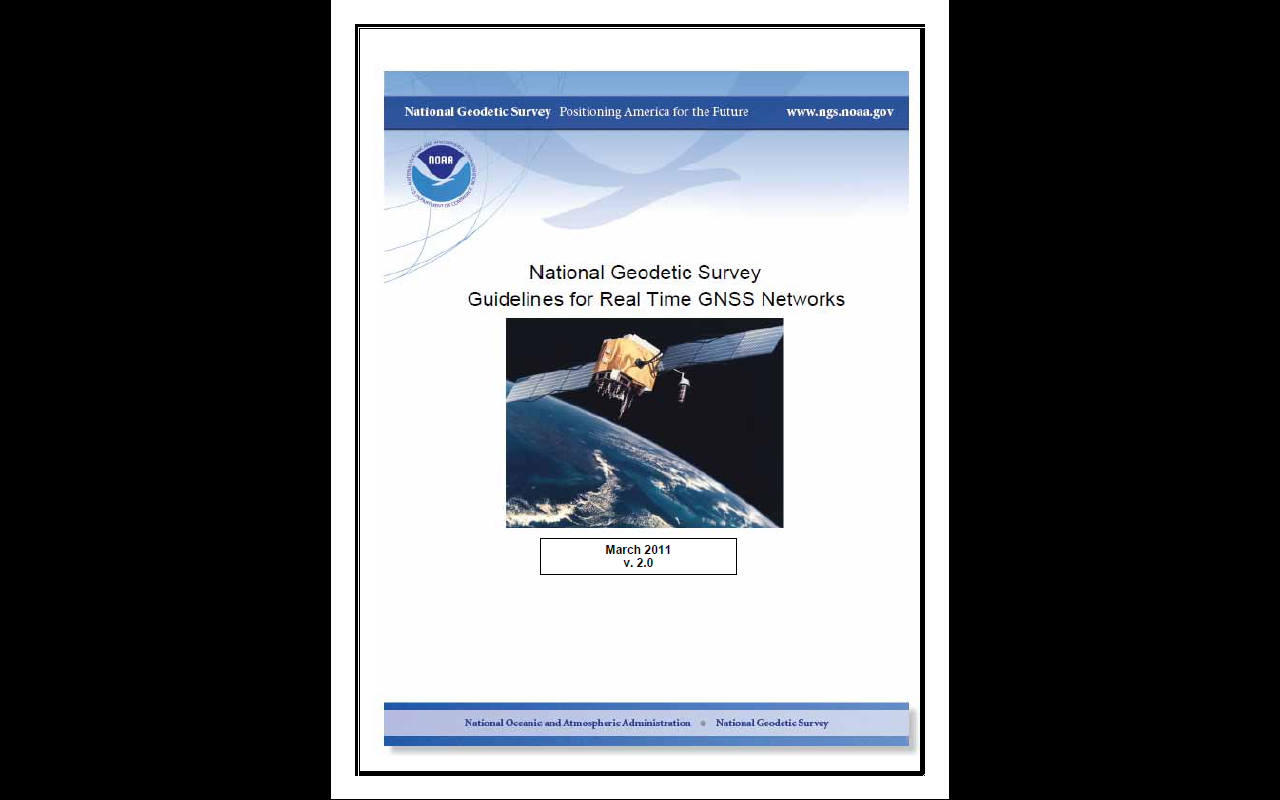 DRAFT
http://www.ngs.noaa.gov/
Summary Table
RT Single-Base Guidelines
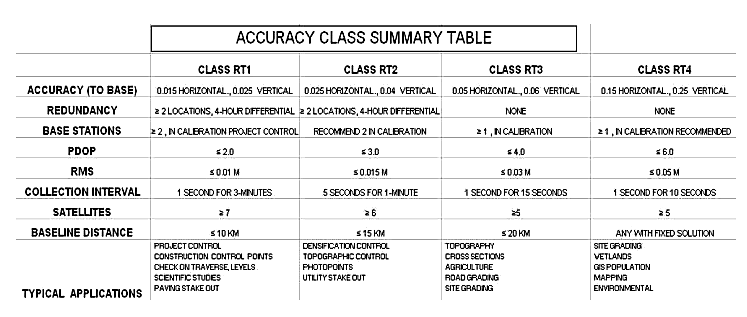 NGS GuidelinesReal Time GNSS Networks
Site Considerations
Planning and Design
Administration
Obtaining Station Coordinates Consistent with NAD83 and ITRS
User Best Methods
Obtaining Station Coordinates Consistent with NAD83 and ITRS
Include a subnetwork of the RTN into the National CORS network. This would be three stations If RTN has less than 30 stations, 10% of RTN with greater than 30 stations. NGS will not distribute/broadcast RTN reference station data.

Align all RTN reference stations coordinates to the CORS network at 2-cm horizontal and 4-cm vertical

For each reference station in the RTN, use the Online Positioning User Service (OPUS) at http://www.ngs.noaa.gov/OPUS/ to test for the continued consistency of its adopted positional coordinates and velocity on a daily basis, and revise the station’s adopted coordinates and/or velocity if the tests reveal a need to do so.
Best methods from the Guidelines:The 7 “C’S” of NOAA’s NGS
The Control is at the Pole
Check  Equipment
Communication
Conditions
Calibration (or not)
Coordinates
Collection
Confidence
Expediting The Guidelines
The NGS Encourages RTN Users and Administrators to become Cooperative Partners to Provide Input that will Enable Valuable Documents to be Drafted that will Benefit the Public Welfare.- Establishing Reference Stations
	- Adjusting Networks- Accuracy Expectations Vs. Obtained- Baseline Distances
	- Error Modeling- Communication Issues
Real Time Networks (RTN)Considerations
How Are They Established? 
How Are Their Coordinates Computed? Are They Consistent? 
How Is The Network Adjusted? 
How Does The RTN Align To The NSRS? 
Can Users Use Any Manufacturers’ Equipment In The RTN?
Do Overlapping Networks Give The Same Coordinates?
What Are The Field Accuracies?
?
Real-Time Considerations
Passive / Active
Datums & Adjustment Epochs
Geoid + Ellipsoid / Calibrate
Single Base / RTN
GNSS / GPS
Grid / Ground
Some RT Field Considerations
- Geoid quality
 - Site calibrations (a.k.a. Localizations)
 - Bubble adjustment
 - Latency, update rate
 - Fixed and float solutions
 - Accuracy versus Precision
 - Signal to Noise Ratio (S/N or C/N0)
 - Carrier phase
 - Code phase
 - VHF/UHF radio communication
 - CDMA/SIM/Cellular TCP/IP
   communication
 - WGS 84 versus NAD 83, 
    local datums, 
 - GPS, GLONASS, Galileo, Compass 
   Constellations
- Multipath
 - Position Dilution of Precision (PDOP)
 - Baseline Root Mean Square (RMS)
 - Number of satellites
 - Elevation mask (or cut-off angle)
 - Base accuracy (datum level, local 
   level)
 - Base security
 - Redundancy, redundancy, 
   redundancy
 - Part(s) Per Million Error (ppm) – 
   iono, tropo models,
   orbit errors
 - Space weather- sunspot numbers,
   solar maximum
Metadata
The RT Practitioner must record items not recorded in the Field. For instance:

What is the Source of the Data?

What is the Datum/Adjustment Epoch?

What are the Field Conditions?

What Equipment was used, especially what Antenna?

What firmware was in the receiver and collector?

What redundancy, if any, was used?
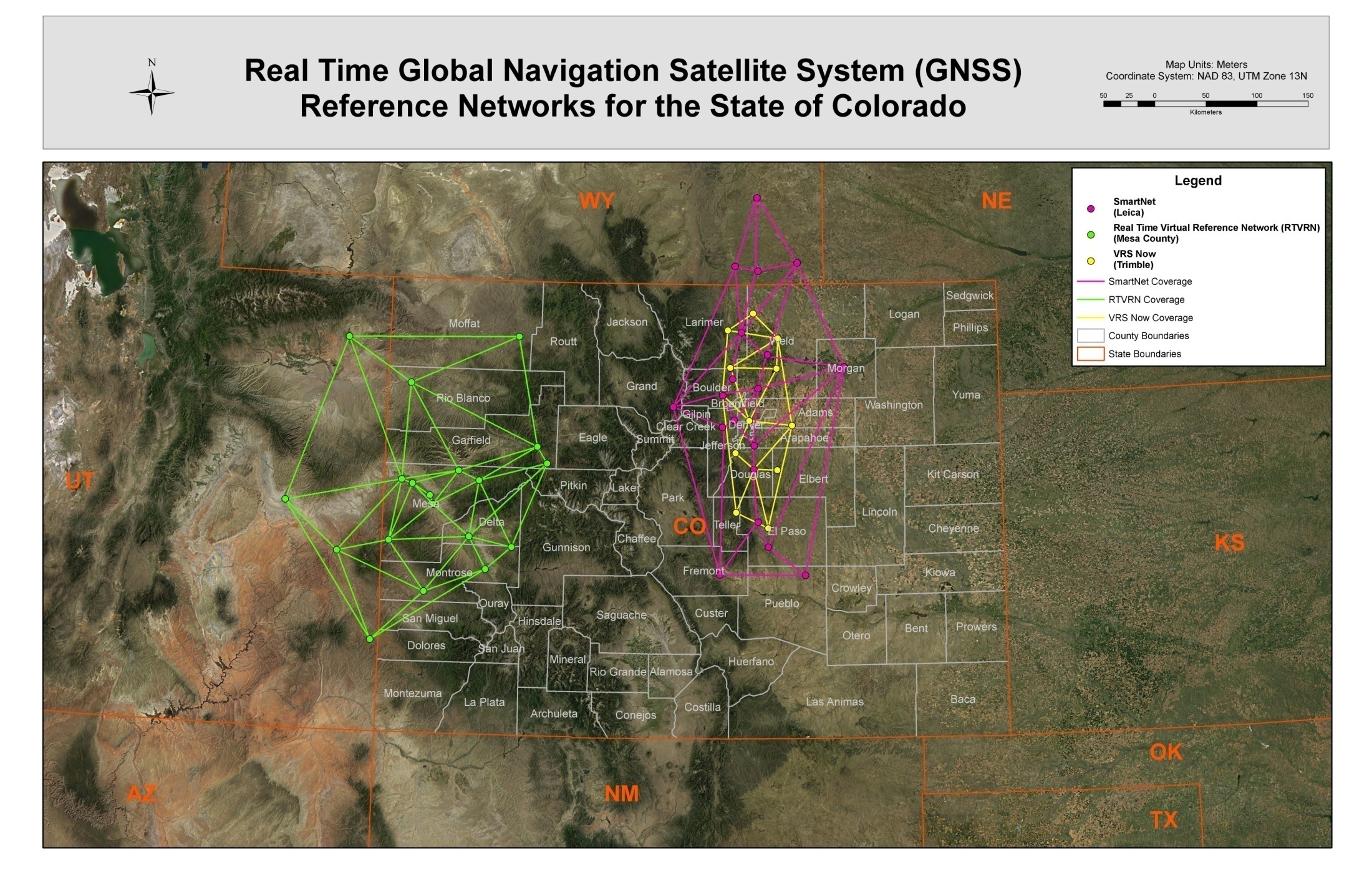 Mesa County, Colorado RTN
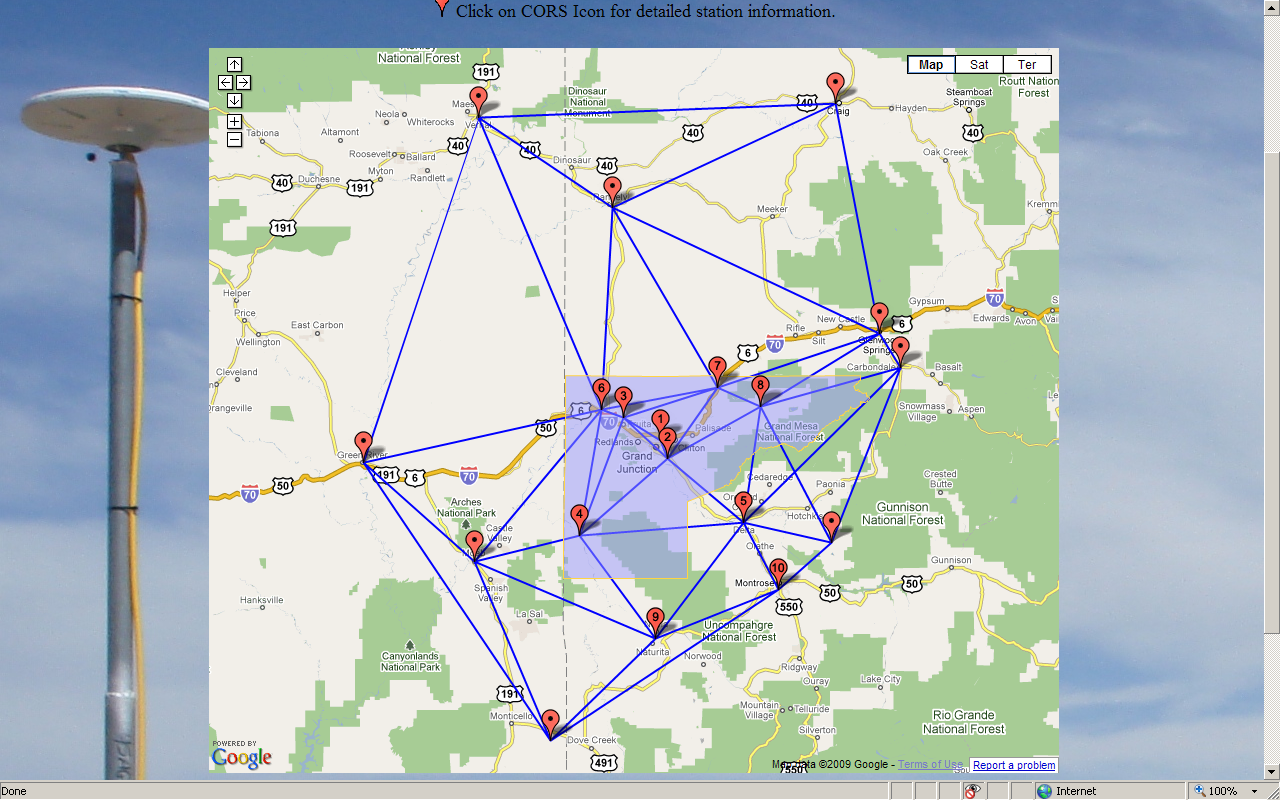 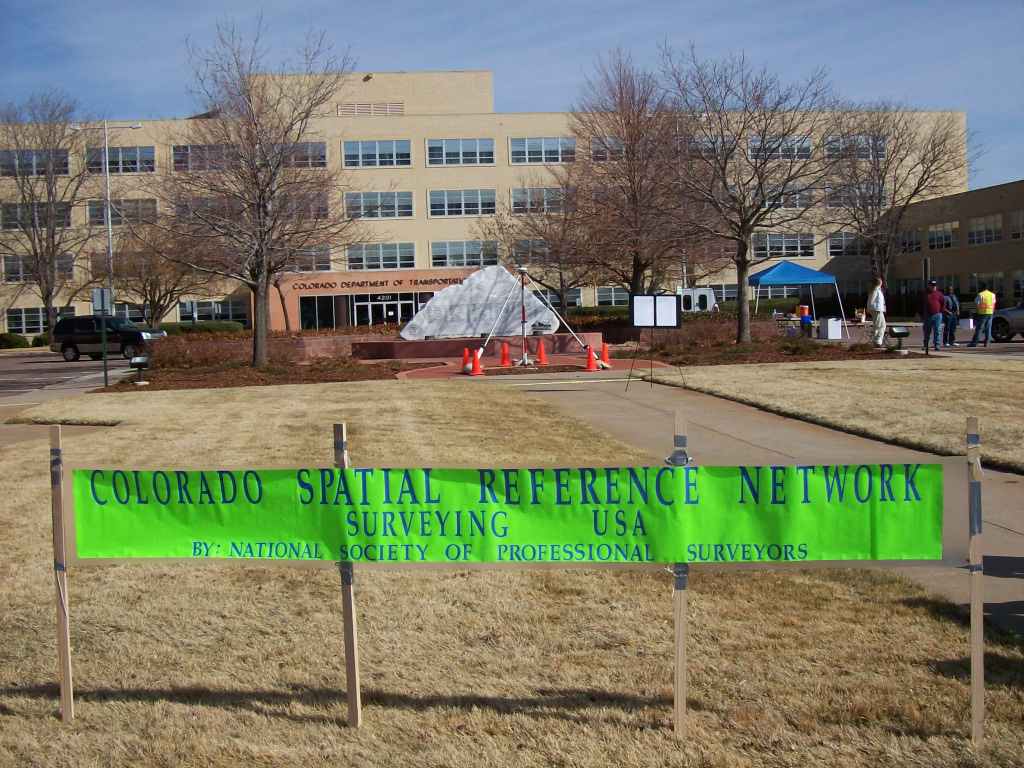 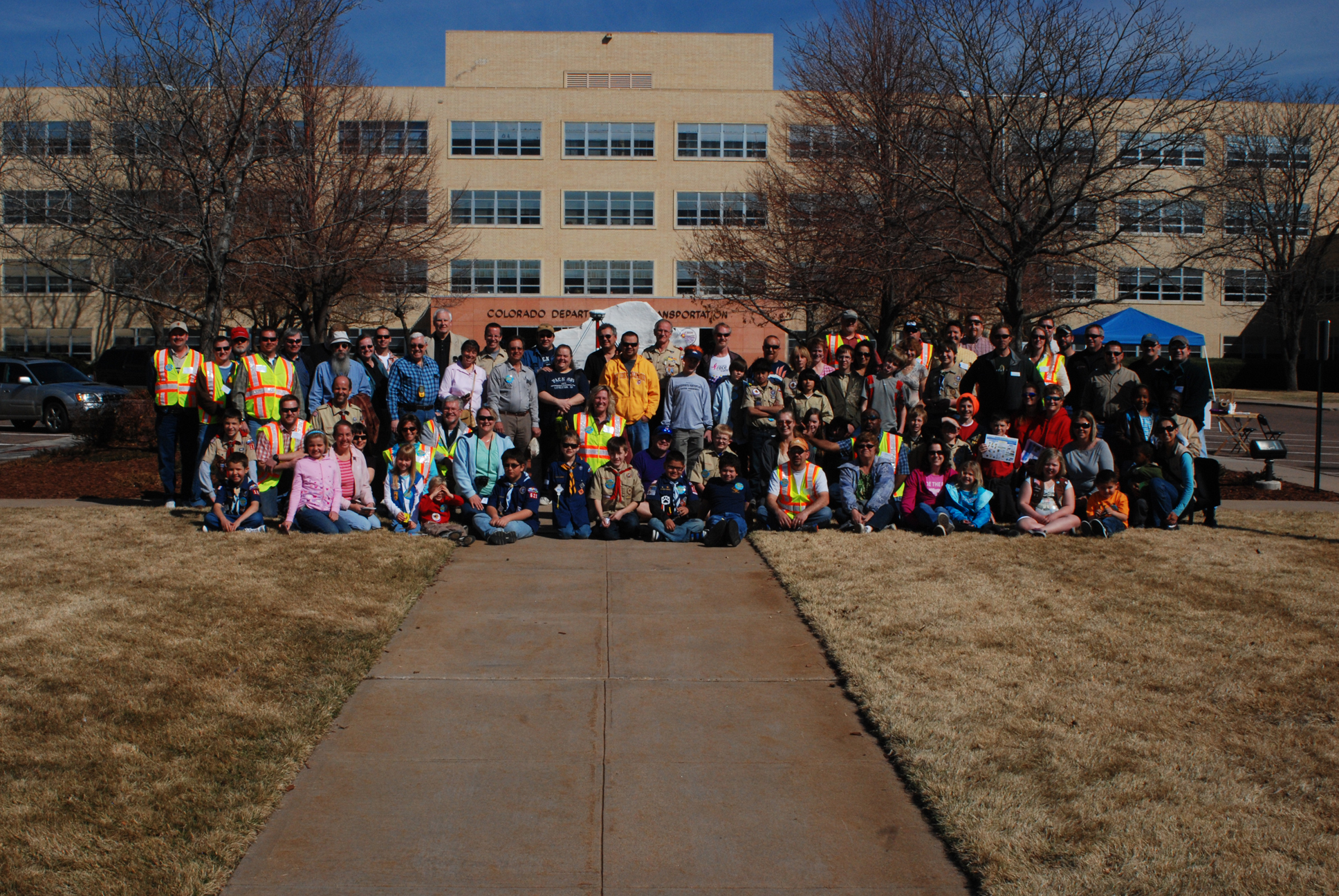 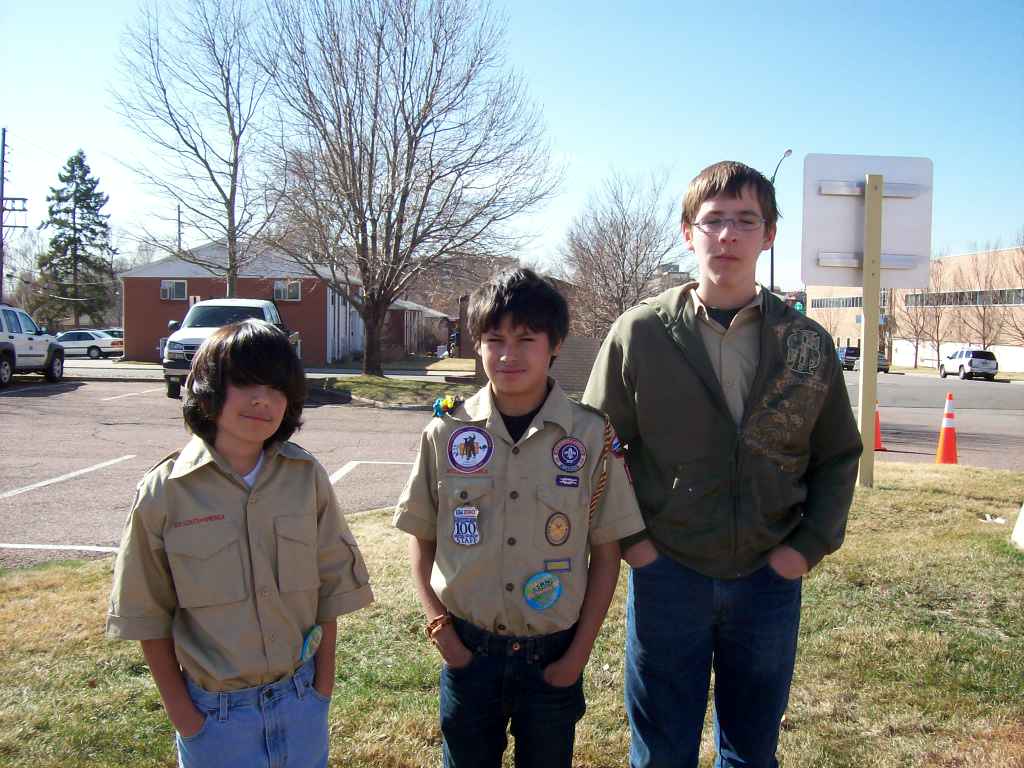 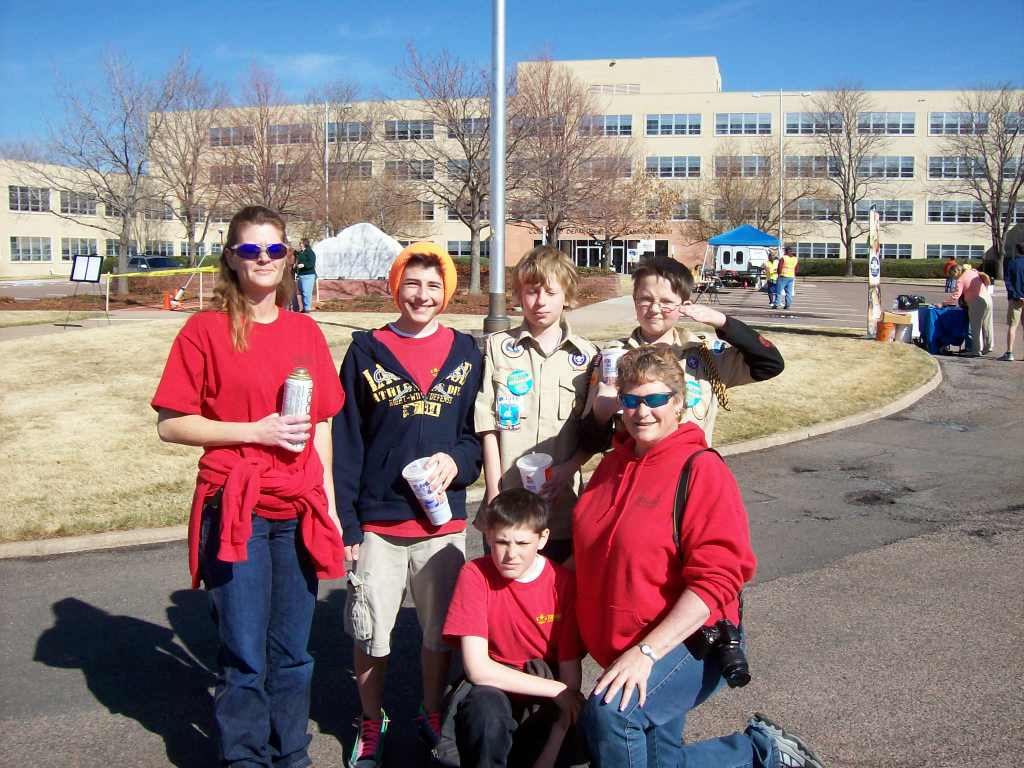 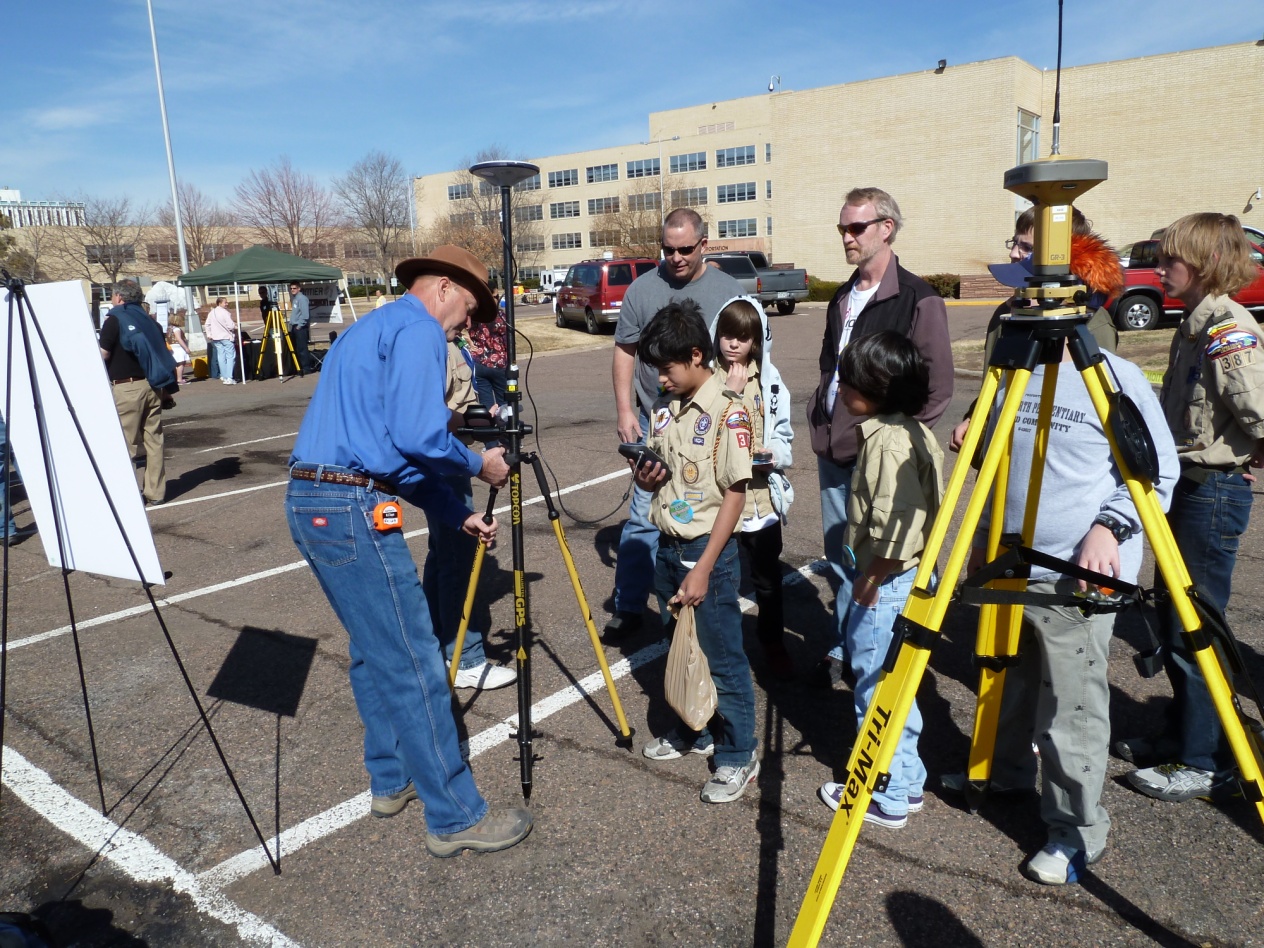 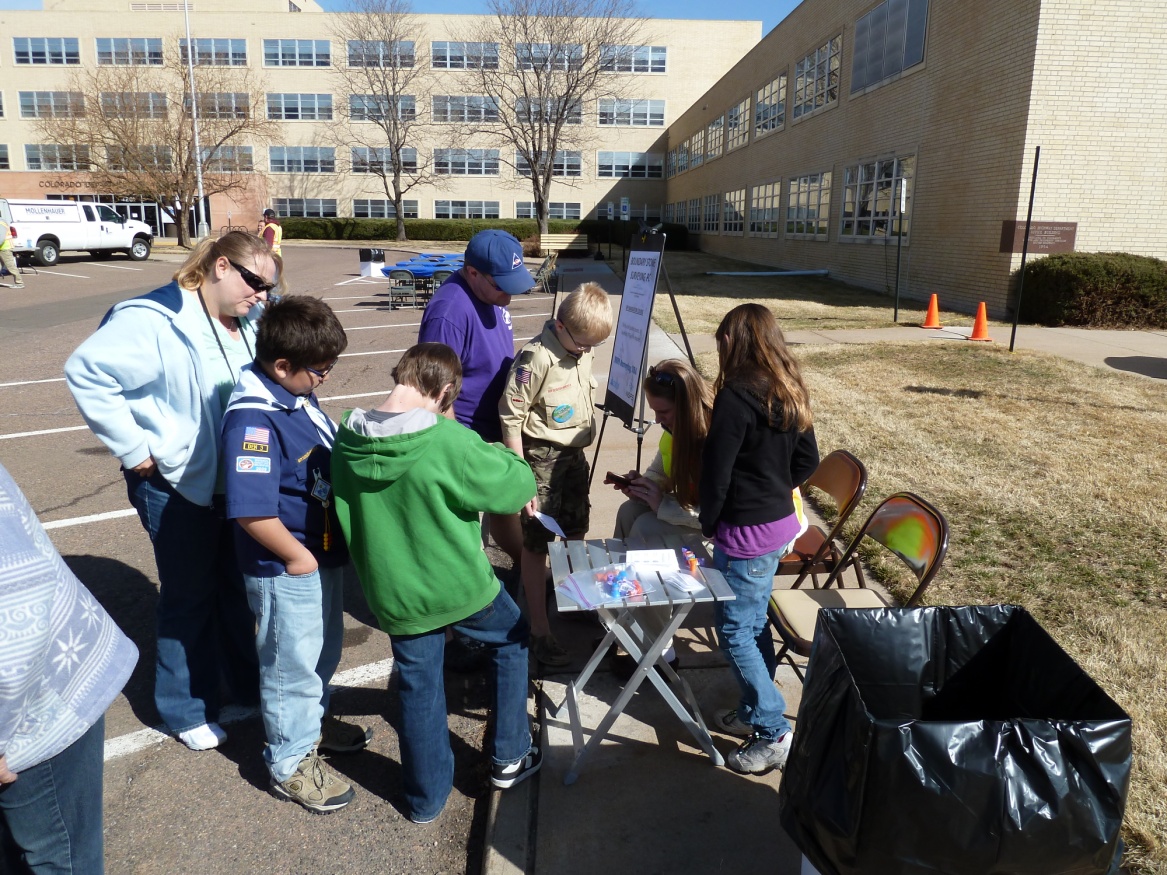 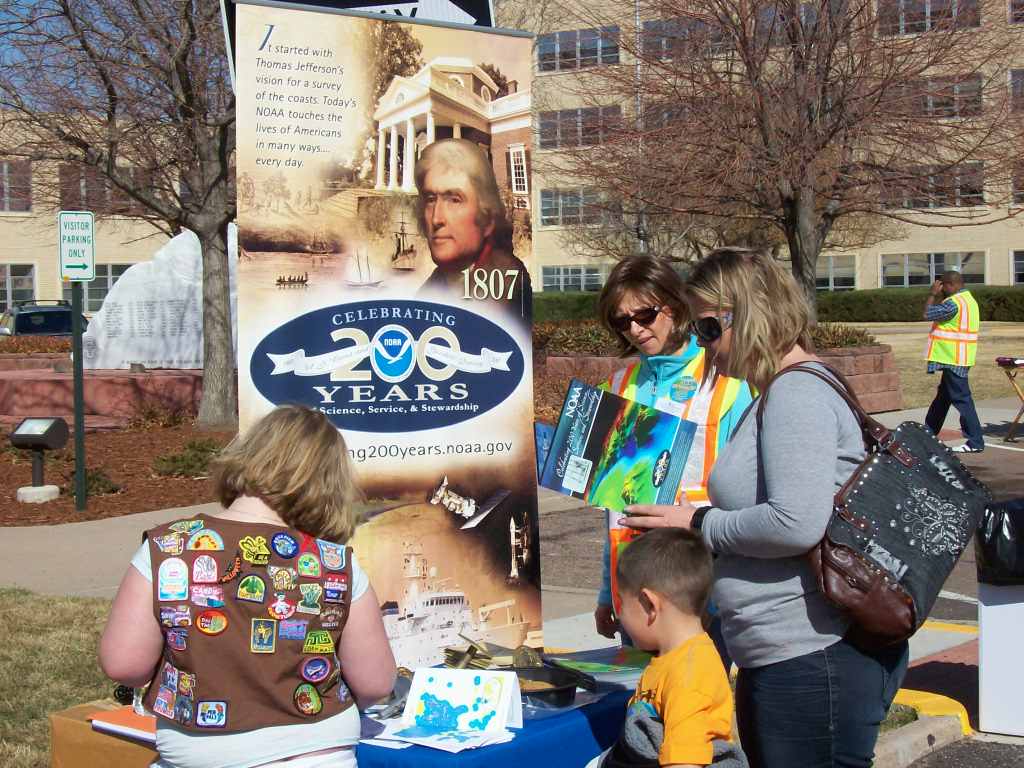 CSRN GPS DAY
CSRN- Colorado Spatial Reference Network (Chapter of the PLSC)
MAY 12, 2012 Saturday
Free Food, Vendors, Boy and Girl Scouts
Advisor Status In Your State
NGS 10-Year Plan (excerpts)
Vision 1# Summary: 
	By 2020?, NGS has defined a new geometric datum (classically called “horizontal”) to replace NAD 83 with its many systematic errors. The primary means of accessing this new datum is GNSS technology.
Vision #2 Summary:
	By 2020?, a new geopotential datum (for orthometric and dynamic heights) is defined and realized through the combination of GNSS technology and gravity field modeling.
Note: Vision #2 can not happen without Vision #1.
NGS 10-Year Plan (more excerpts)
“NGS redefines the national horizontal datum to remove gross disagreements with the ITRF.”

“The primary means of accessing this new datum is GNSS technology. While passive control continues to be used as a secondary method to access the NSRS, such control will be “tied to”, not a “part of”, the NSRS.”

“Furthermore, NGS will provide simple transformation tools between historic and current datums and reference frames used by NGS, in four dimensions, wherever practical and possible.”

“In order to support users of NAVD 88, NGS will provide transformation tools between the new datum and NAVD 88 based predominantly on the few thousand measurements of GPS derived ellipsoid heights on NAVD 88 benchmarks.”

Underlining added for emphasis
Why a New Datum(s)?
NAD 83
non-geocentric, i.e. inconsistent with GNSS positioning
NAD 83 coordinates of the Continuously Operating Reference Station (CORS) network inconsistent with passive marks 
Lack of velocities, i.e. NAD 83 does not report station motion for passive marks
Why a New Datum(s)?
NAVD 88 
cross-country build up of errors (“tilt” or “slope”) from geodetic leveling
Passive marks inconveniently located  and vulnerable to disturbance and destruction
A 0.5 m bias in the NAVD 88 reference surface from the geoid surface best approximating global mean sea level
Subsidence, uplift, freeze/thaw, and other crustal motions invalidate heights of passive marks, and can make it difficult to detect such motions.
Passive marks without adequate geophysical models make it difficult to reliably detect sea level change
Changes to Earth’s gravity field cause changes in orthometric heights, but NAVD 88 does not allow/account for those changes (because it is based on a static gravity model)
The gravity model and modeling techniques used to determine NAVD 88 are not consistent with those currently used for geoid modeling
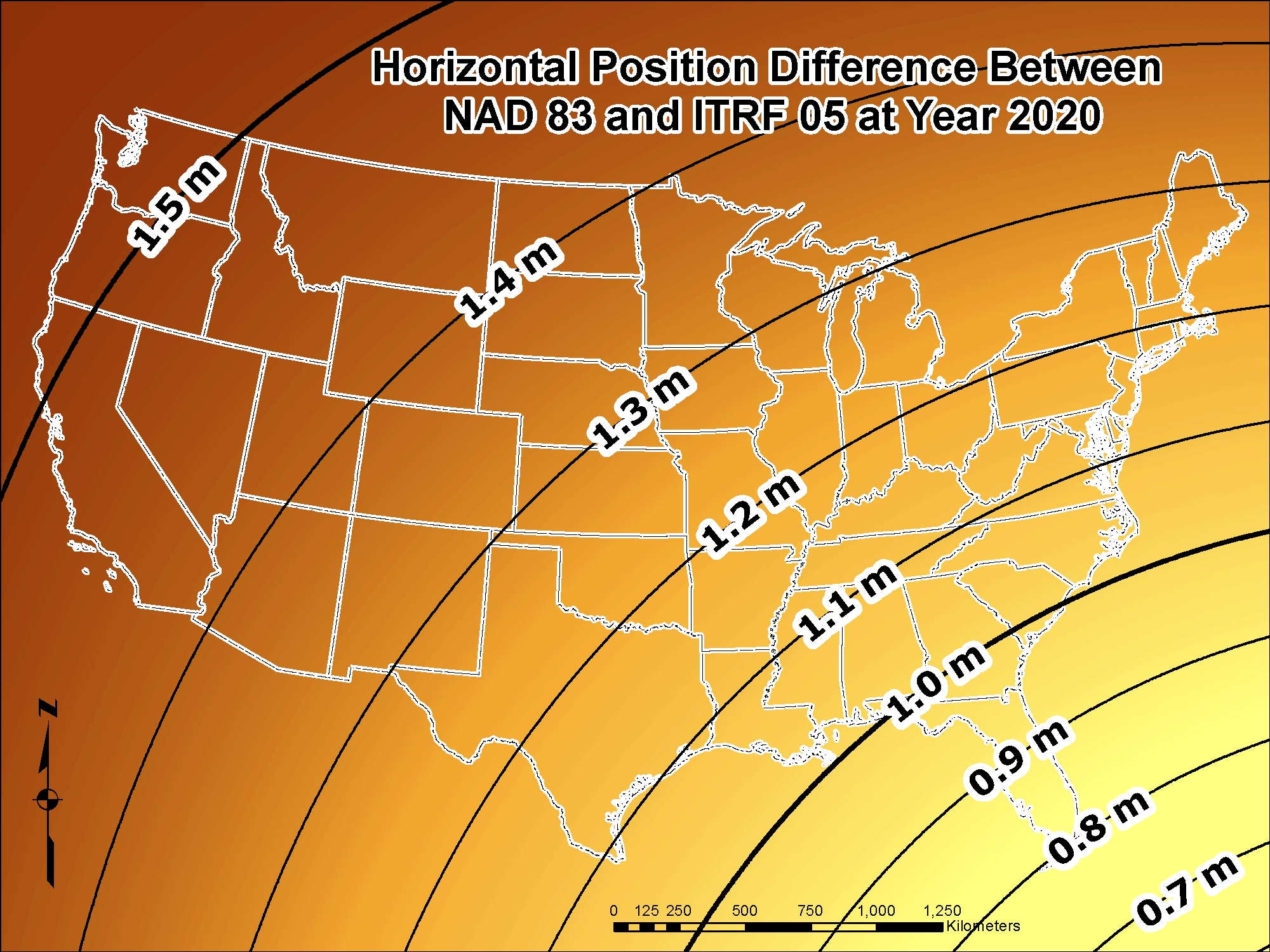 New Datums
“NGS redefines the national horizontal datum to remove gross disagreements with the ITRF.”  
In other words, ellipsoid heights will change. 

“By 2020(?), a new geopotential datum (for orthometric and dynamic heights) is defined and realized through the combination of GNSS technology and gravity field modeling.”
  
In other words, orthometric heights will NOT be based on leveling data and they too will change.
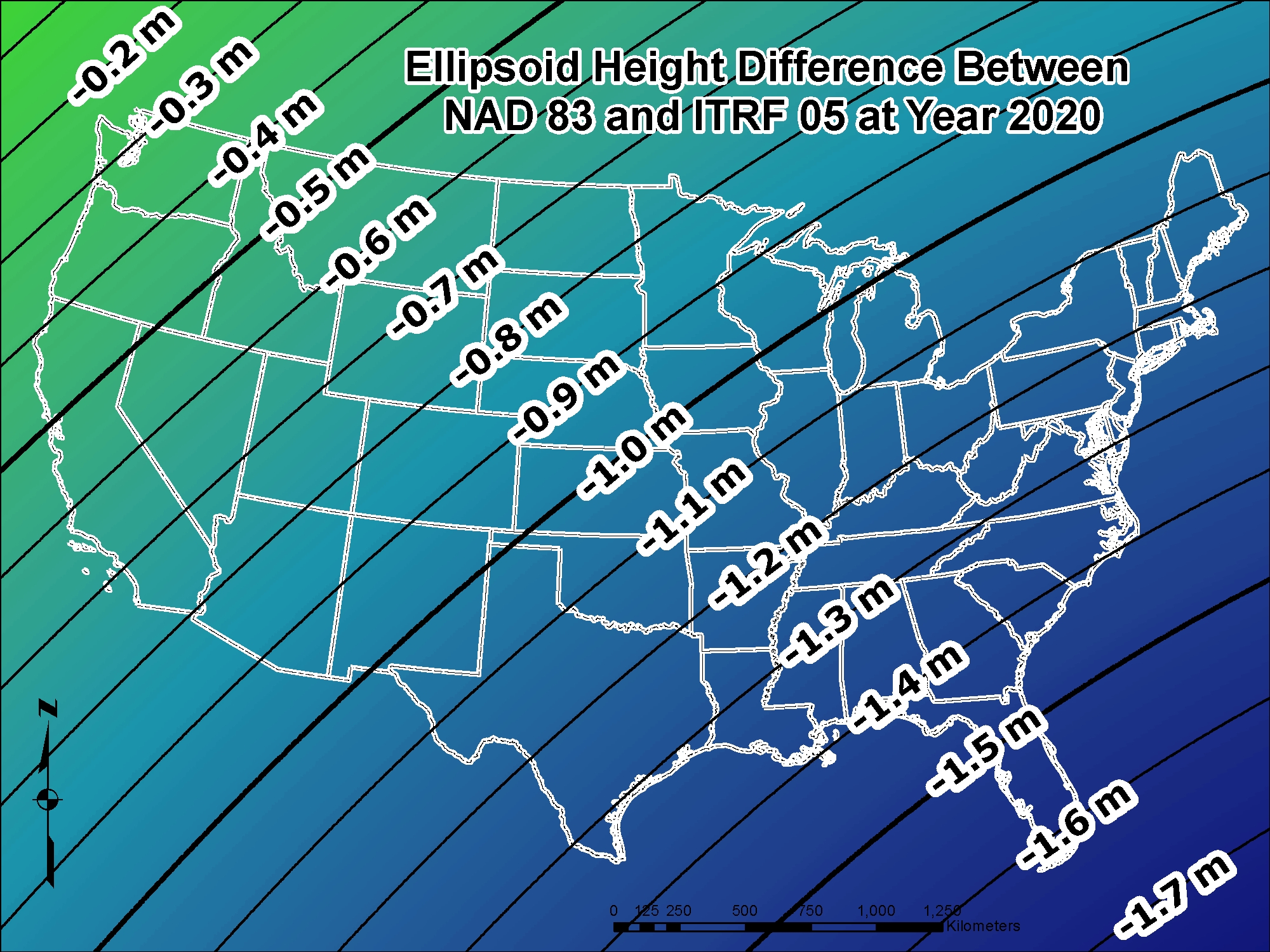 www.geodesy.noaa.gov
http://www.ngs.noaa.gov/
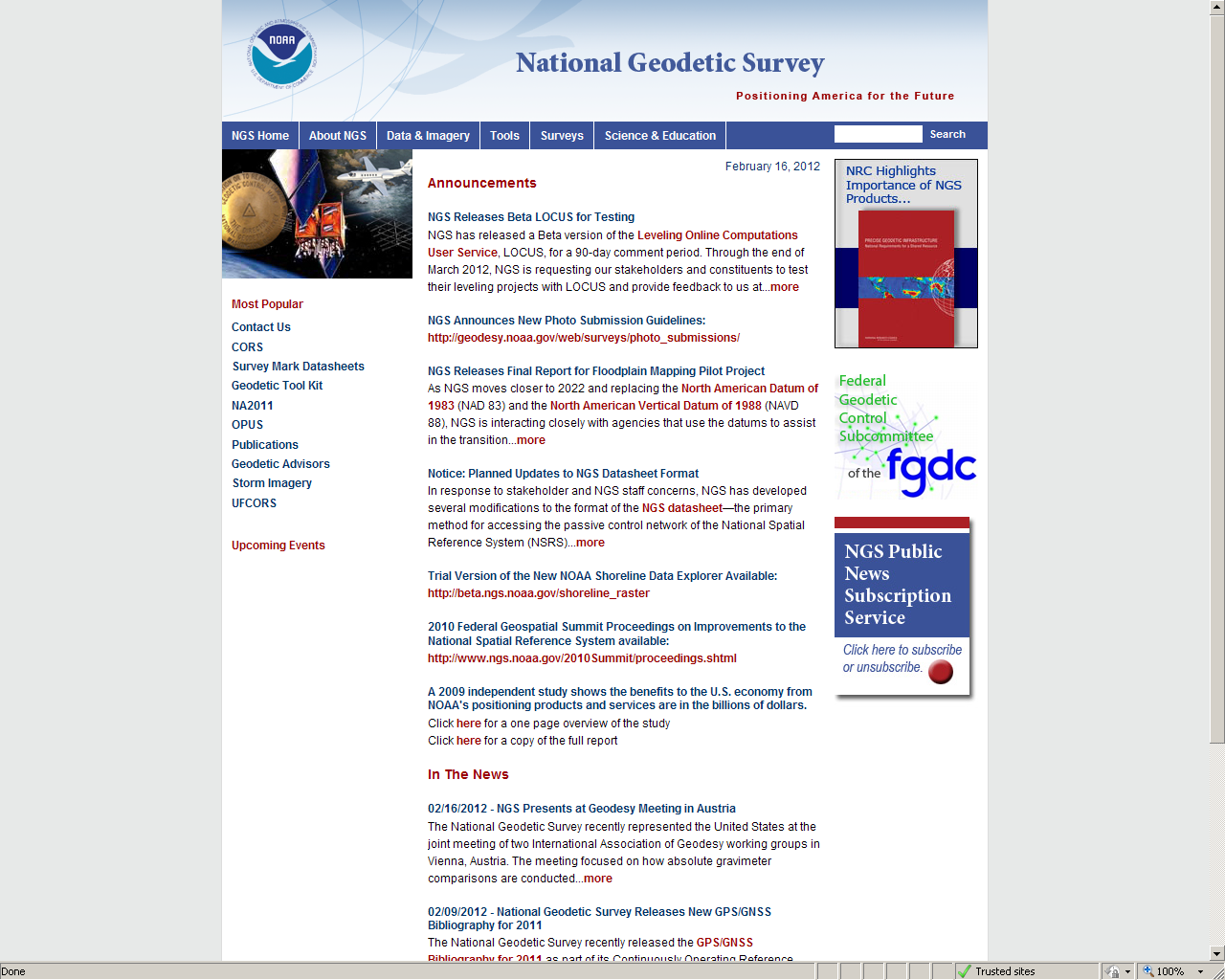 NGS Training Center
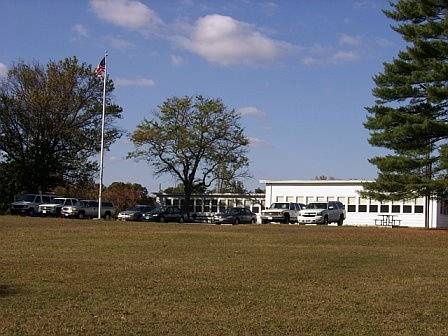 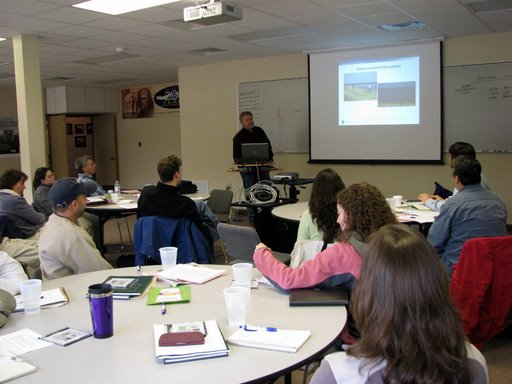 Webinars!
http://www.ngs.noaa.gov/corbin/
[Speaker Notes: What I have provided is a quick overview. We have much more in depth classes and workshops offered by our state advisor, association meetings and at our training facility outside of Washington, DC in Corbin, VA as well as webinars.]
More information…
NGS Home Page:  http://www.geodesy.noaa.gov
geodesy.noaa.gov
CORS Webpage:  http://www.ngs.noaa.gov/CORS/
CORS newsletter
OPUS Webpage: http://www.ngs.noaa.gov/OPUS/
Find Your Advisor:
www.ngs.noaa.gov/ADVISORS/AdvisorsIndex.shtml
This presentation will be uploaded to:
http://www.ngs.noaa.gov/web/science_edu/presentations_archive/
FAQs on the various webpages
Thank You
pamela.fromhertz@noaa.gov
240-988-6363
Questions?  Comments?  Jokes?
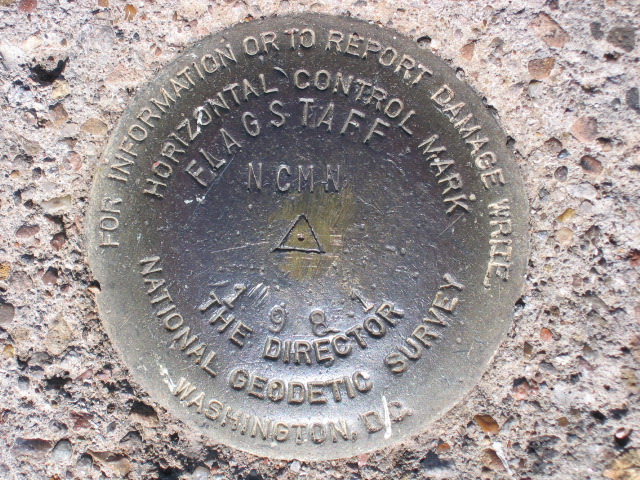 Multi-Year CORS Solution
	National Adjustment of 2011
		New NGS Datasheet Format
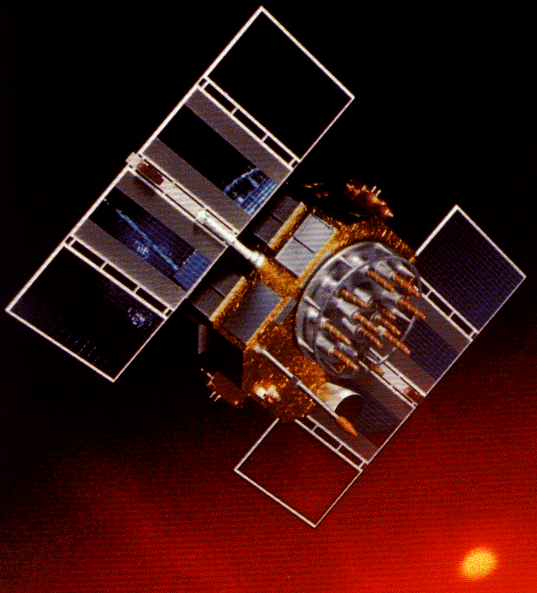